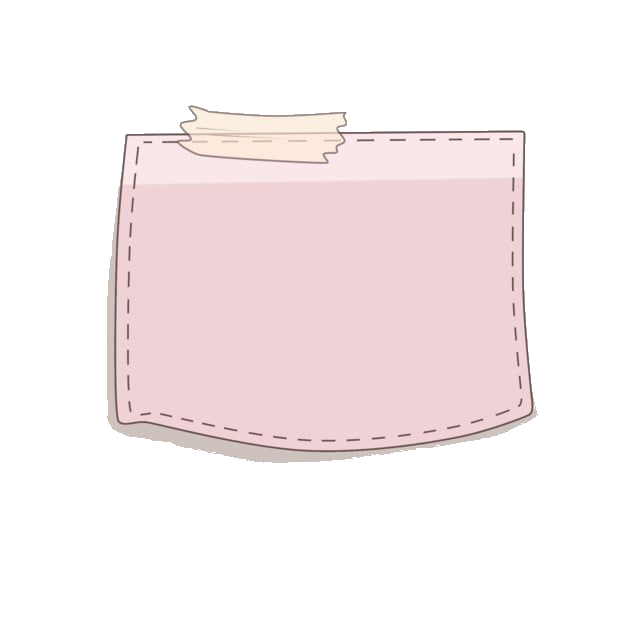 قدرات
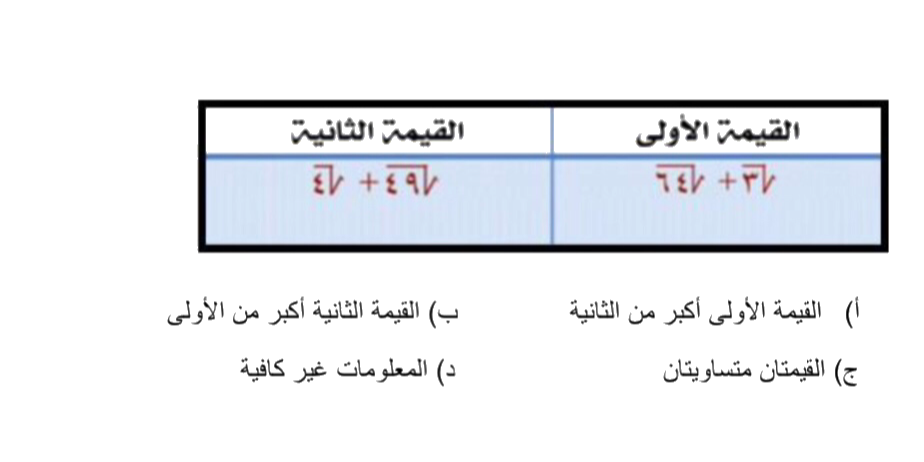 1
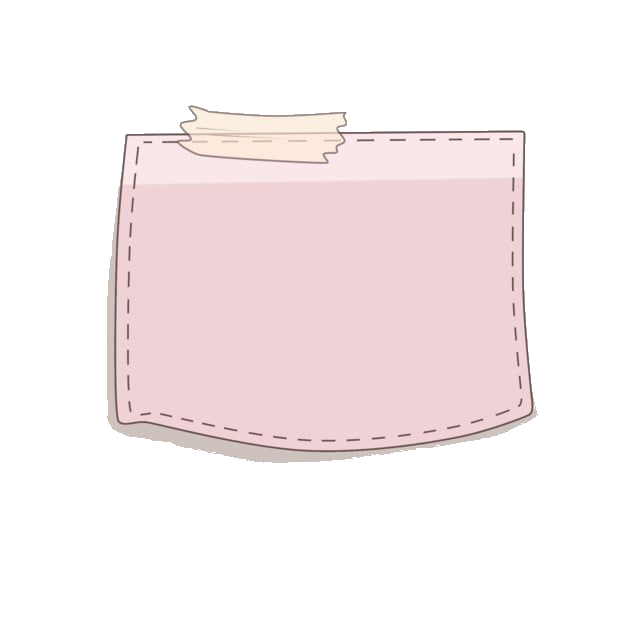 عنوان الدرس 
١-٦
البرمجة الخطية والحل الأمثل
2
عددي خطوات حل نظام متباينات خطية بيانيا.
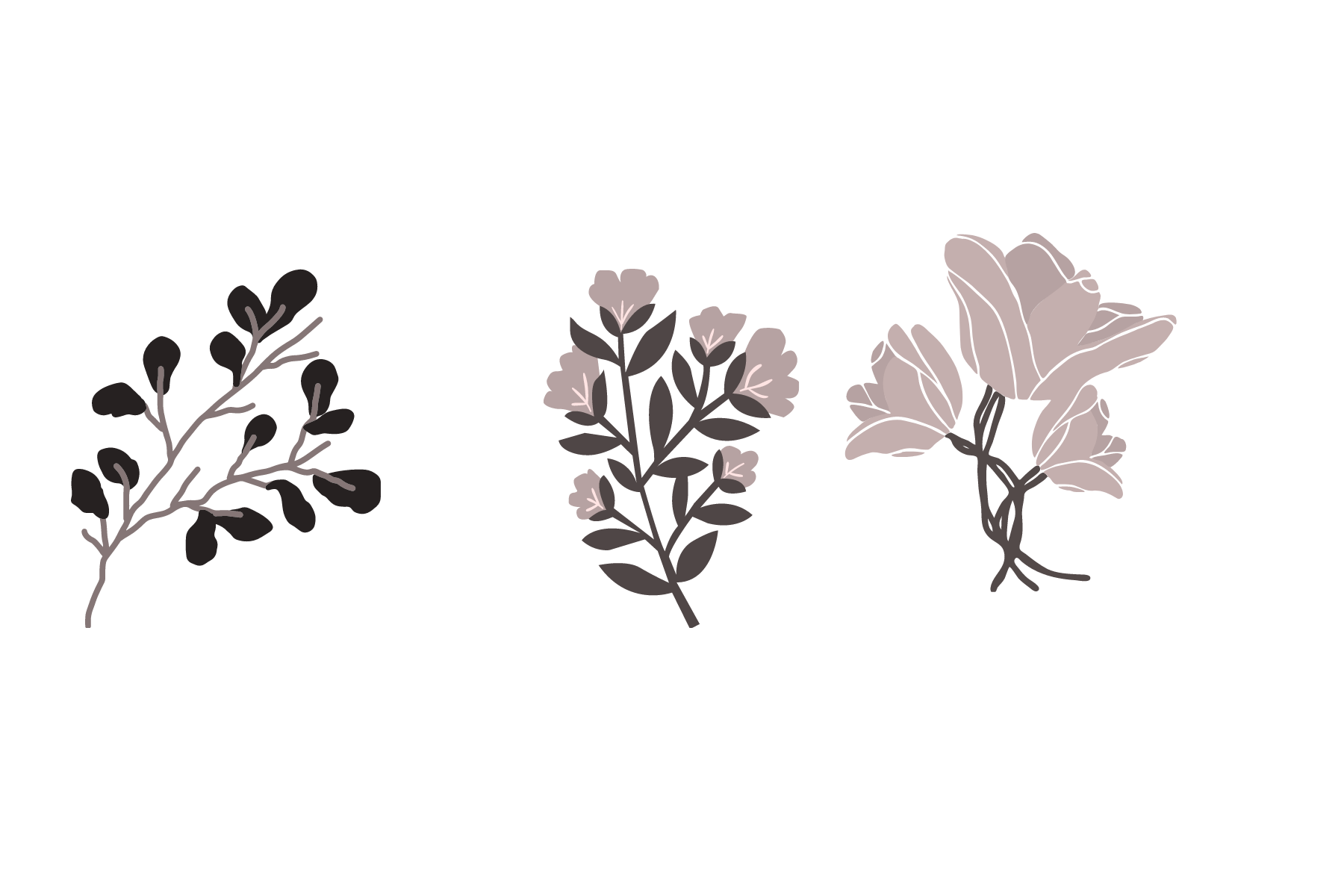 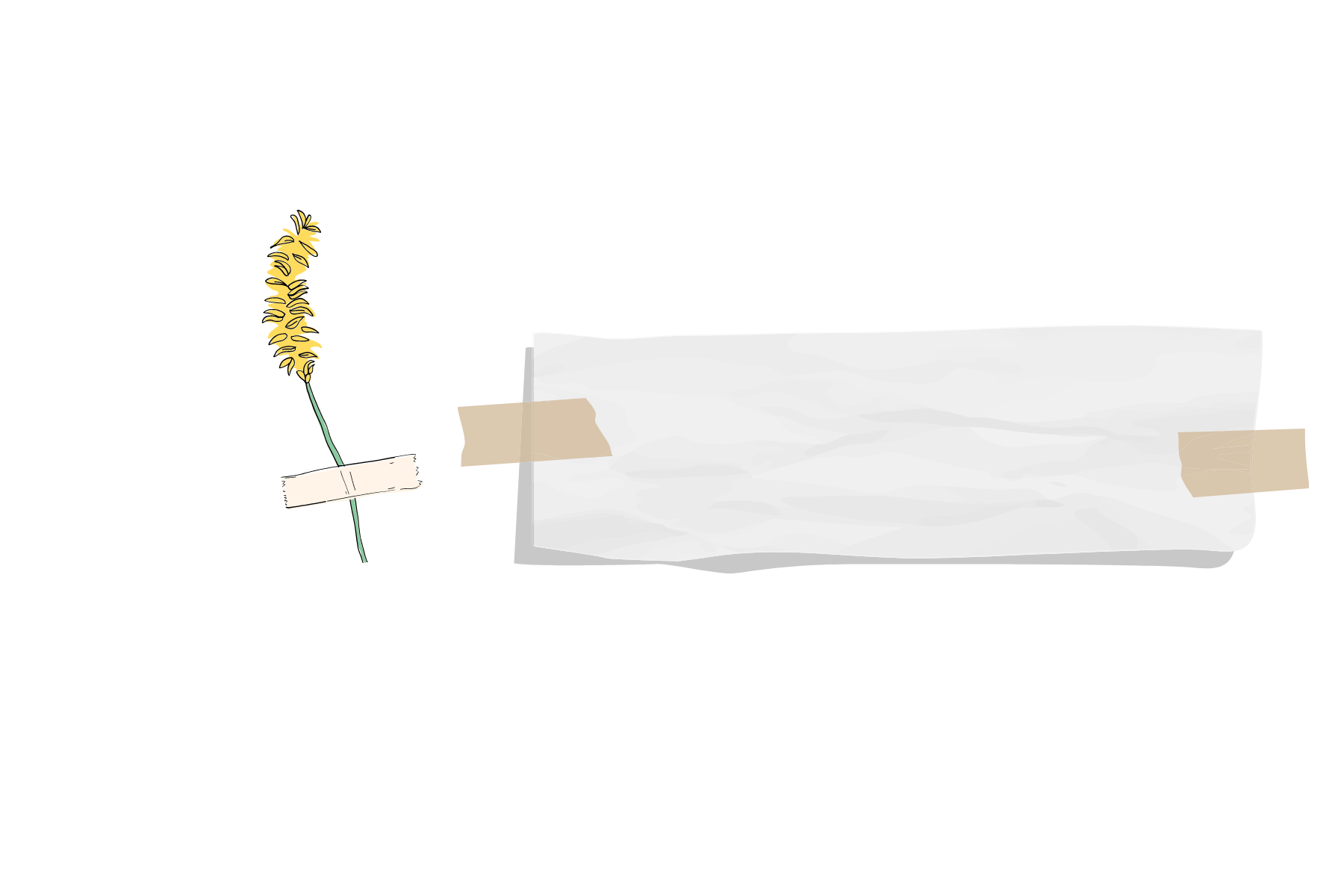 اهداف الدرس
كيف يتم تحديد رؤوس منطقة حل نظام متباينات خطية
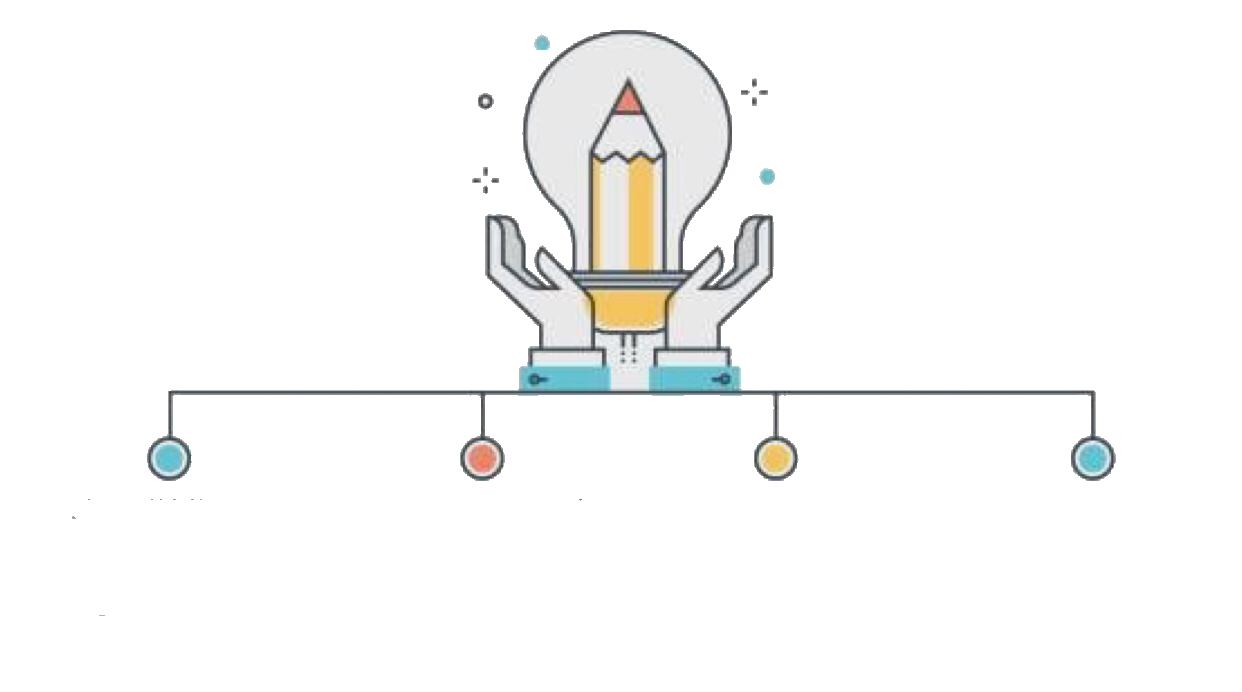 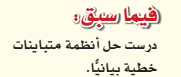 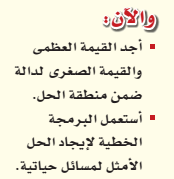 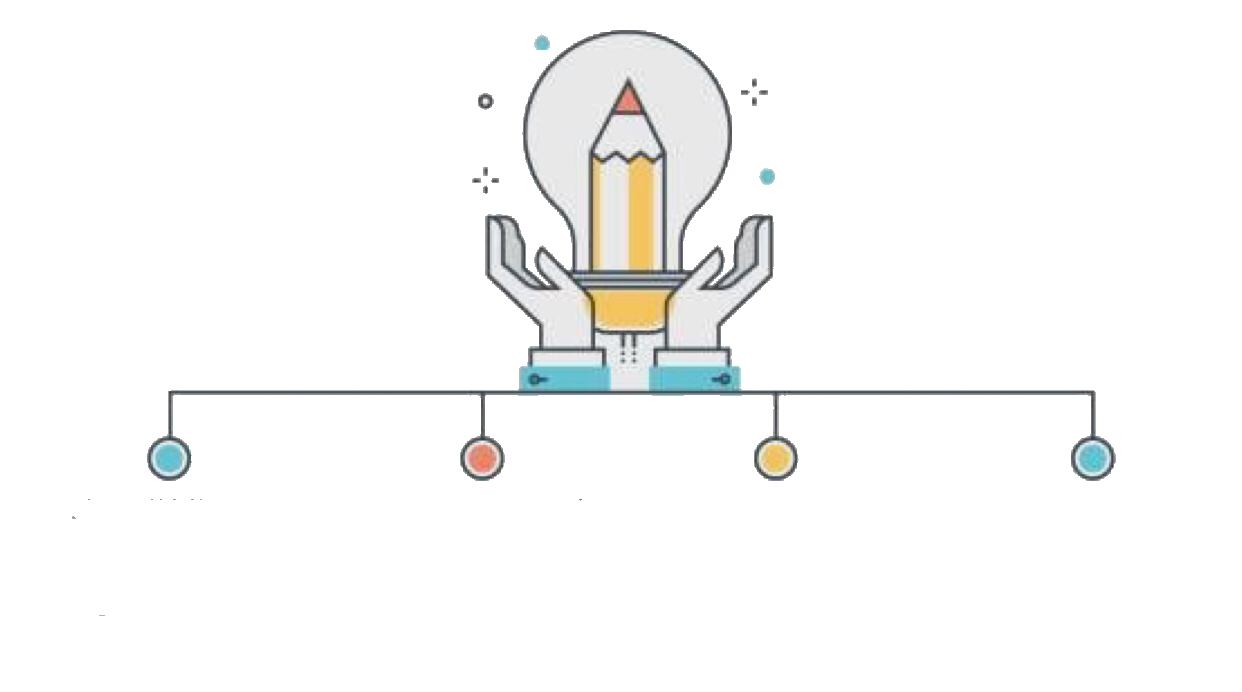 3
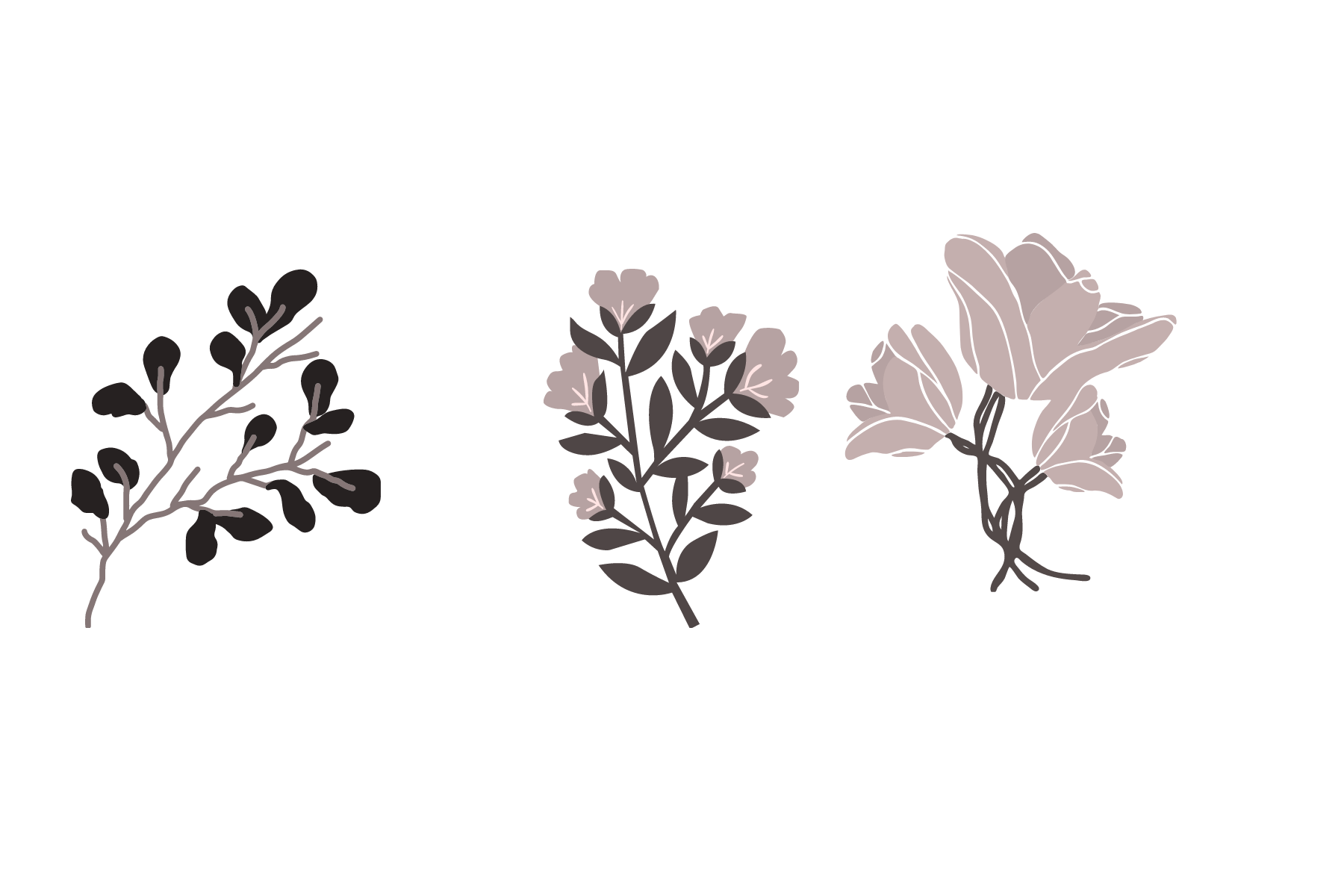 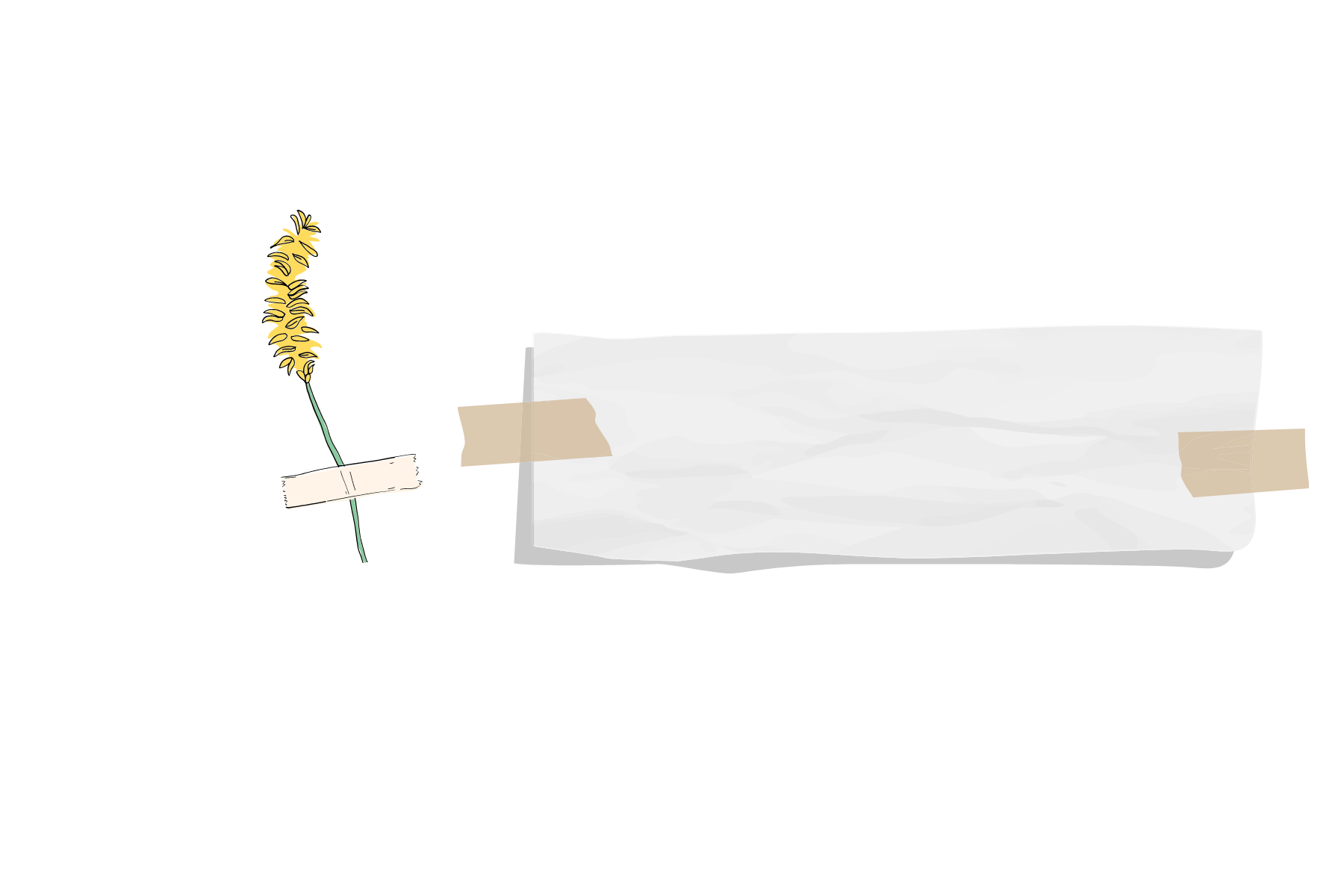 مفردات الدرس
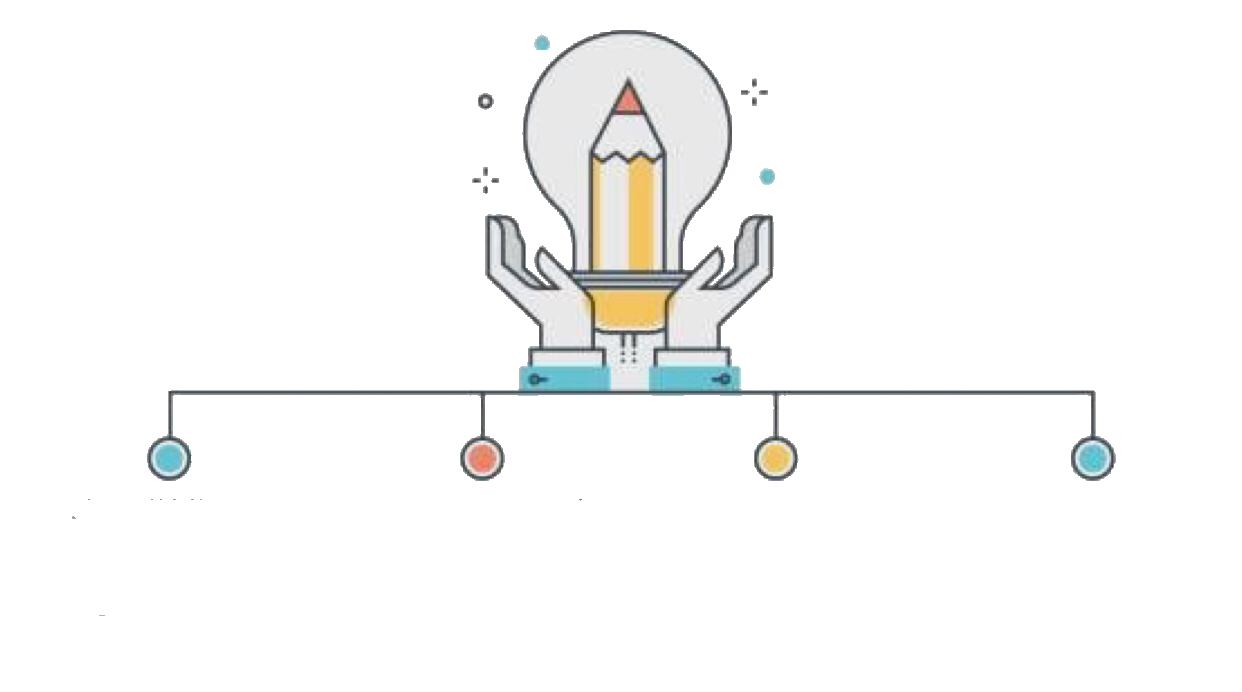 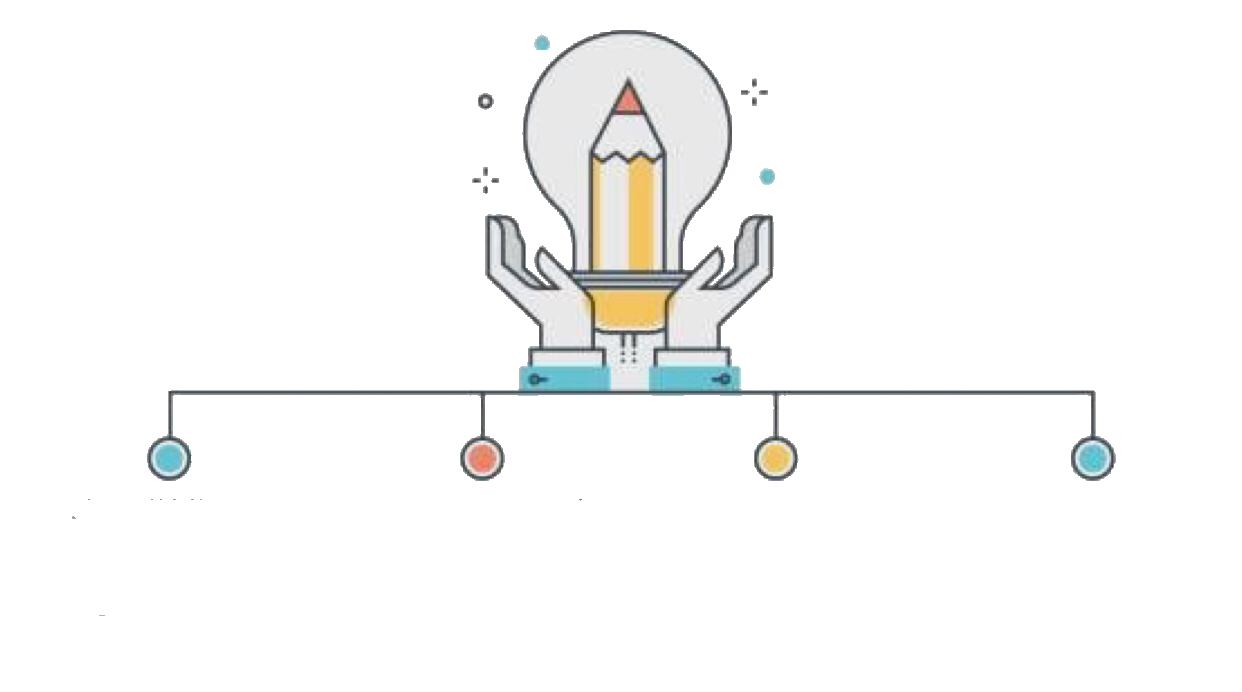 الحل
 الأمثل
البرمجة 
الخطية
غير محدود
محدود
القيود
4
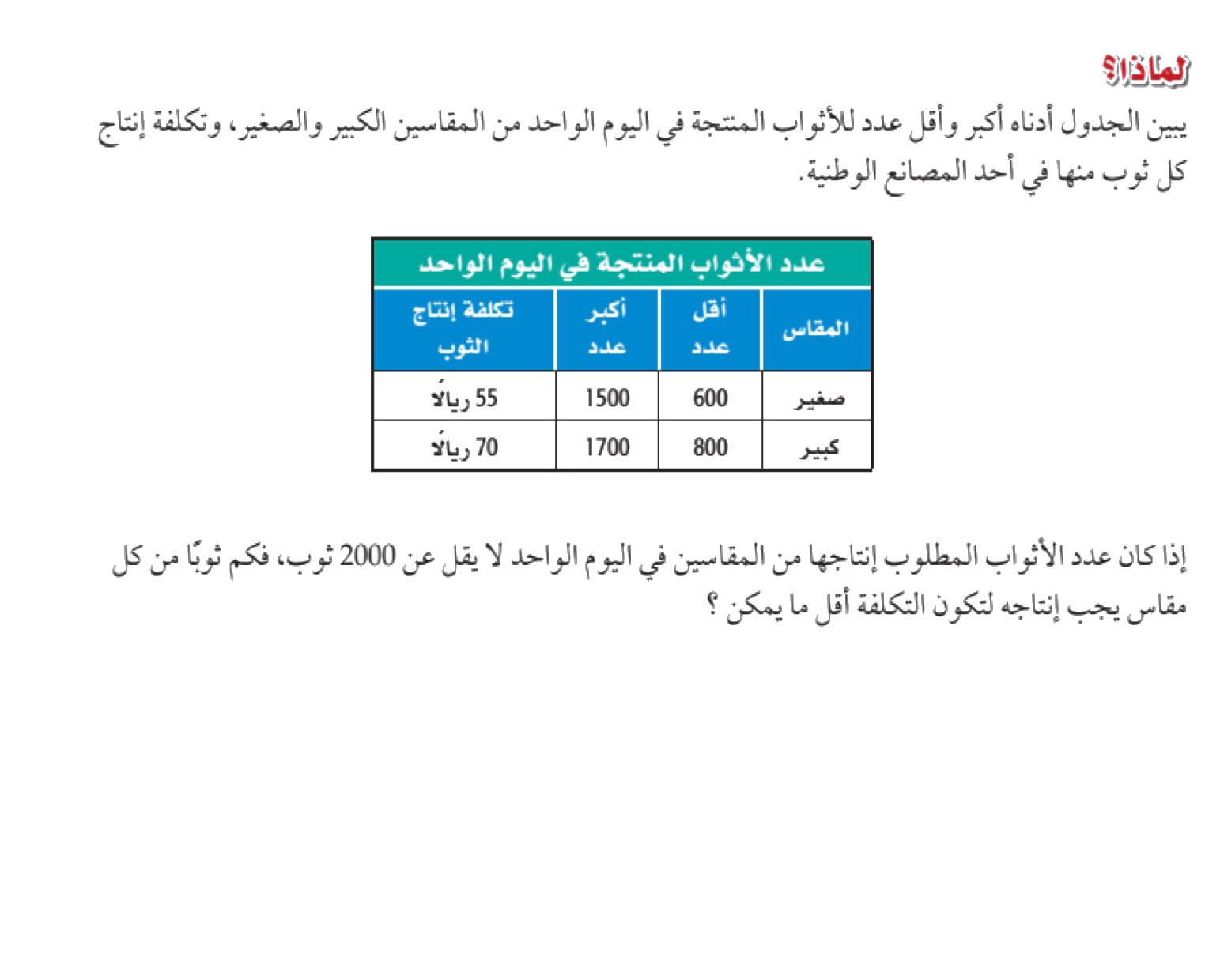 ما تكلفة إنتاج   1000ثوب من المقاس الصغير؟
هل تستطيع الشركة إنتاج   2000ثوب من المقاس
الصغير في اليوم الواحد؟
5
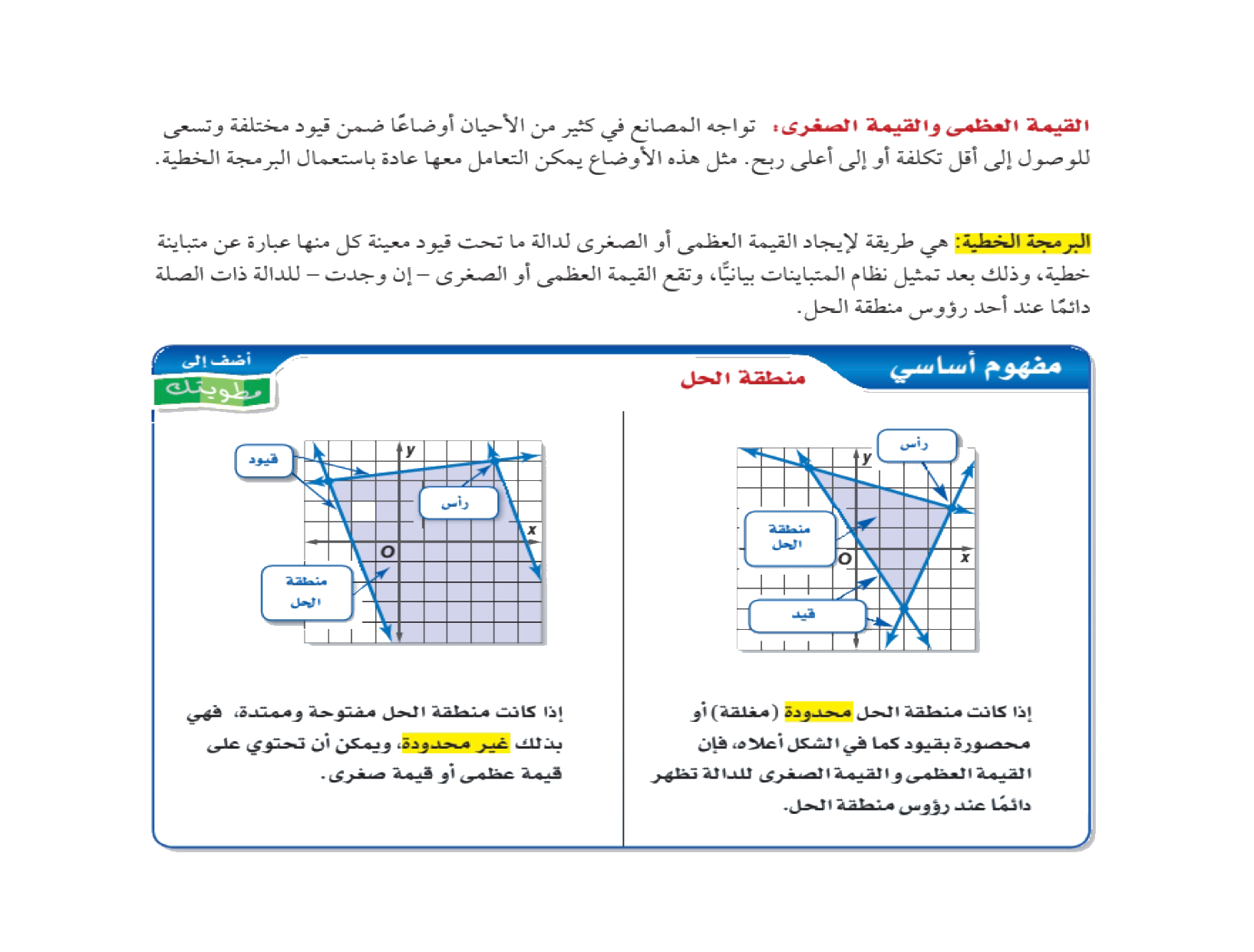 6
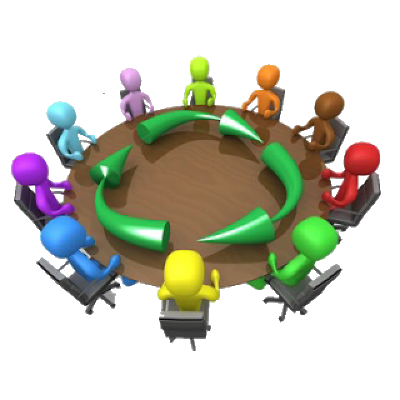 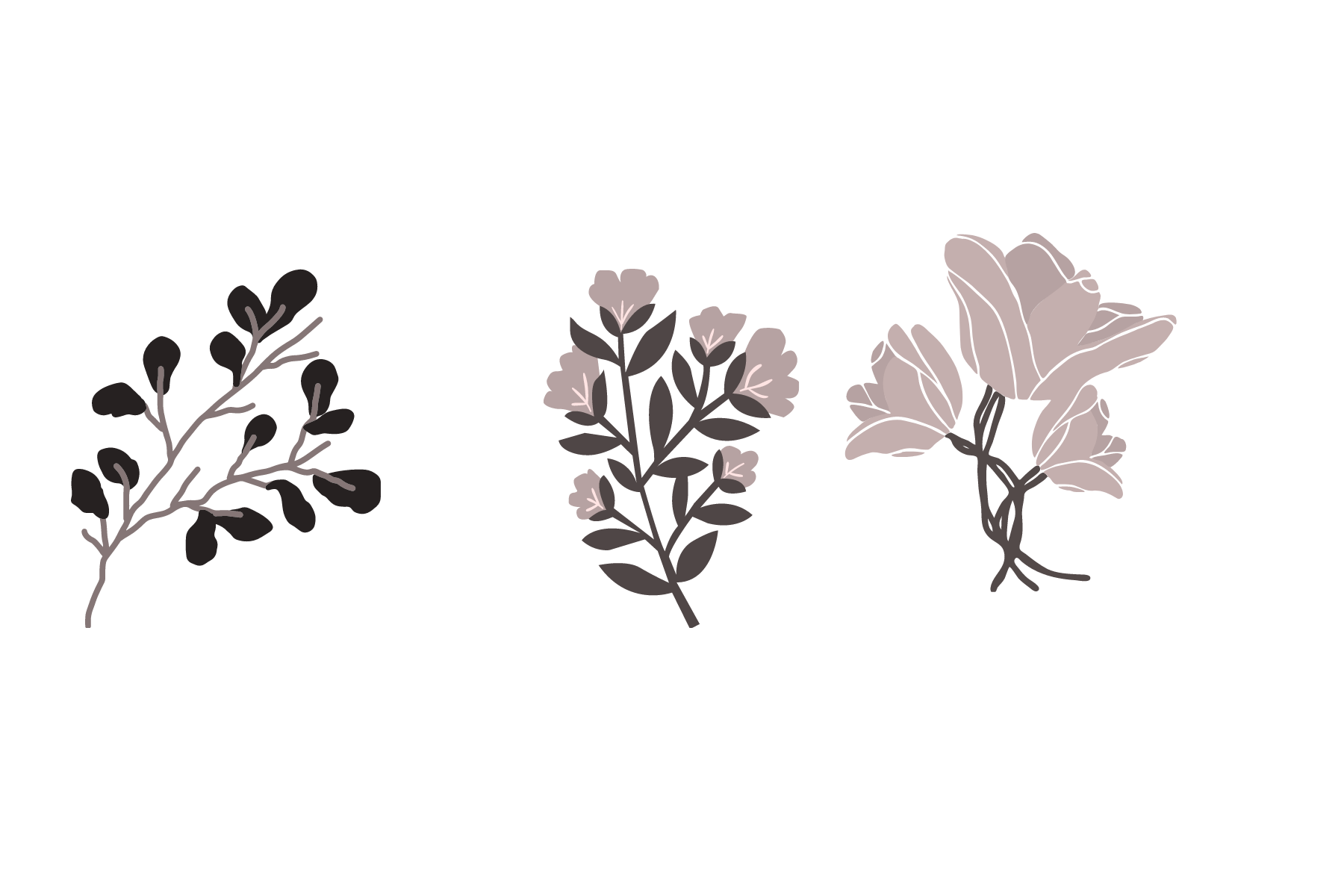 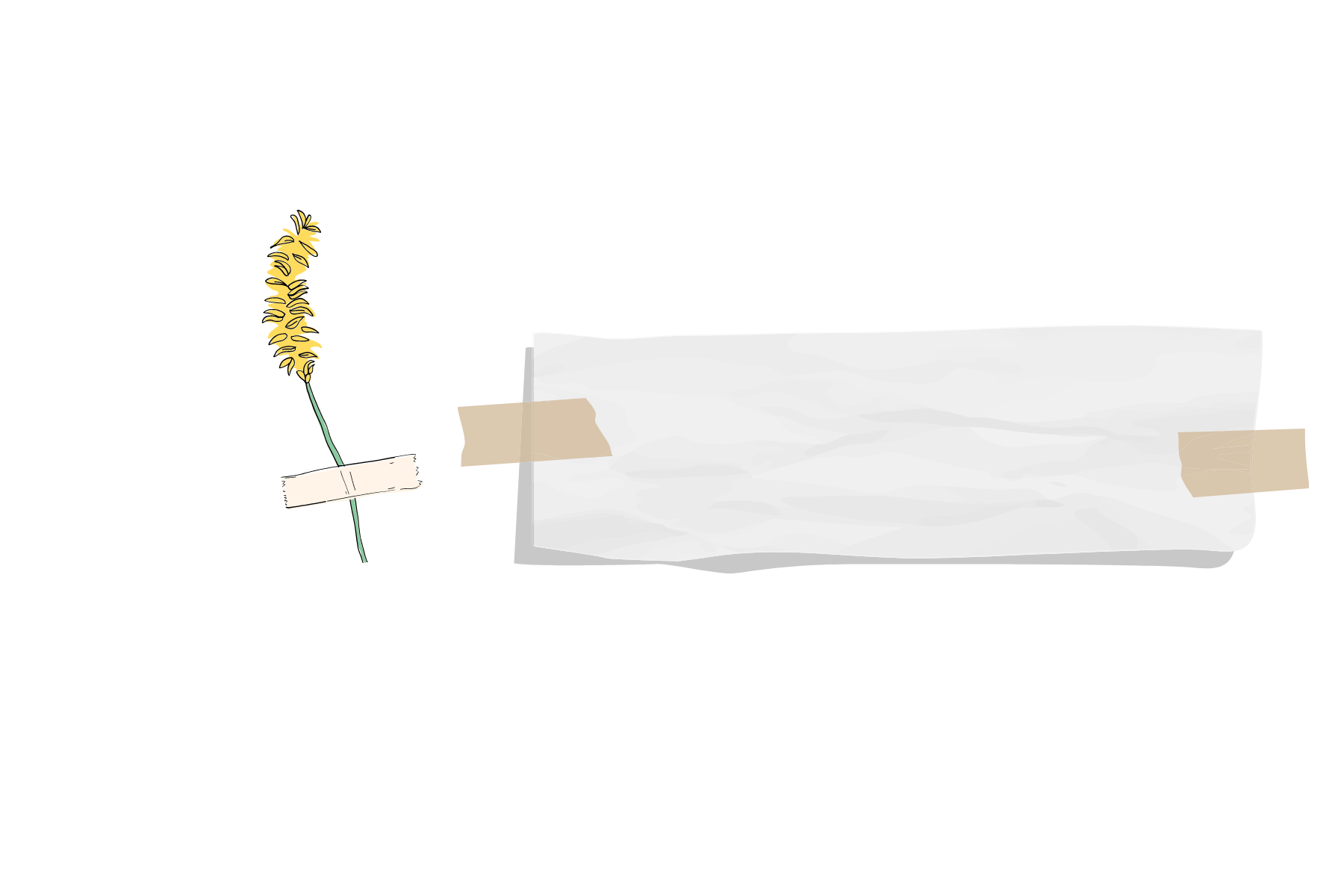 مثال
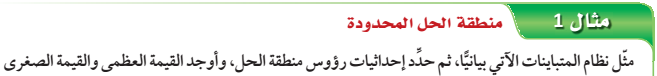 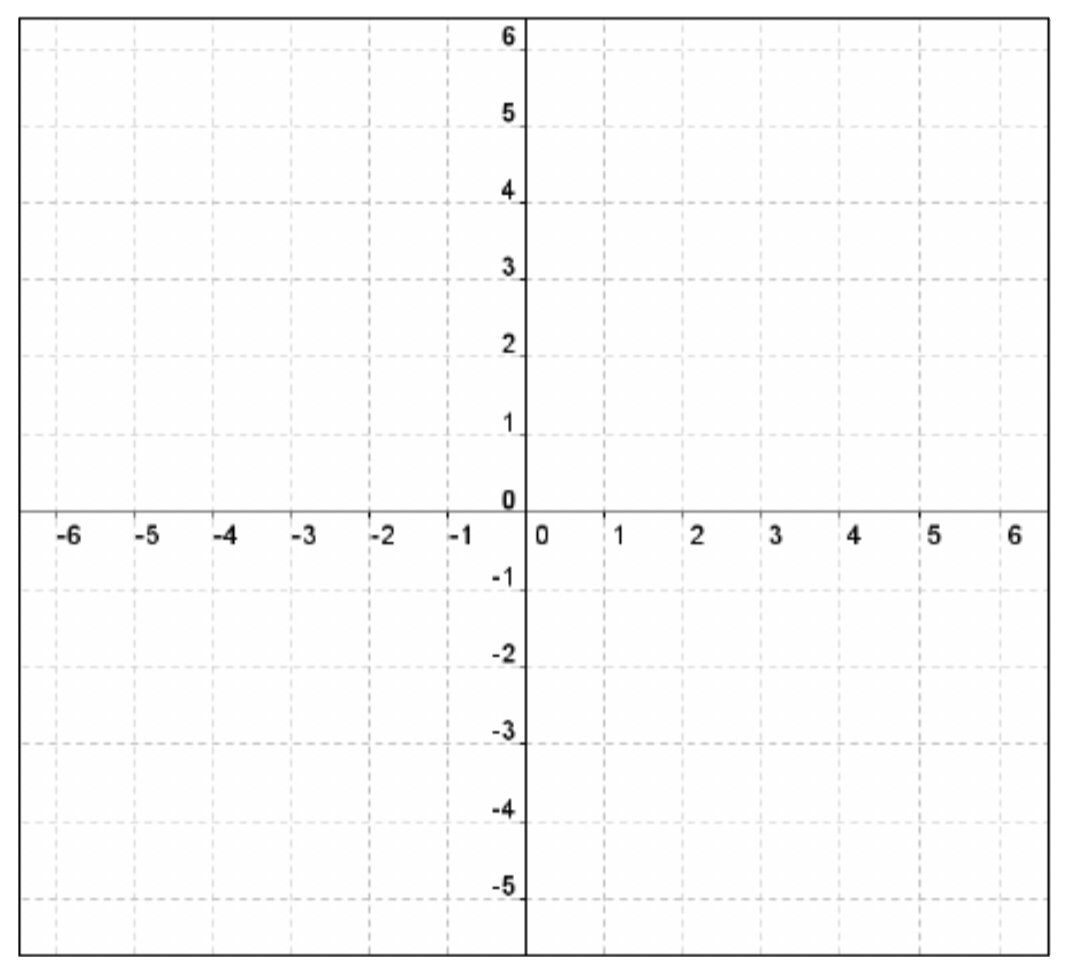 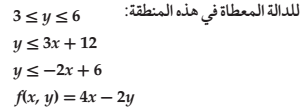 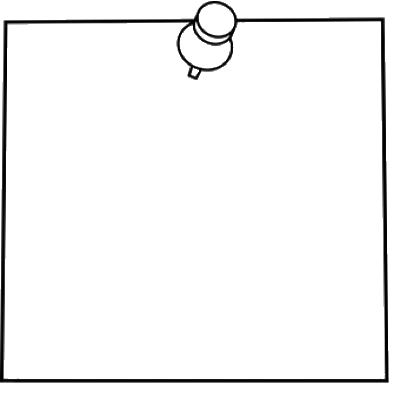 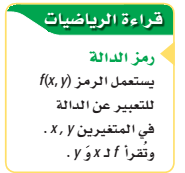 7
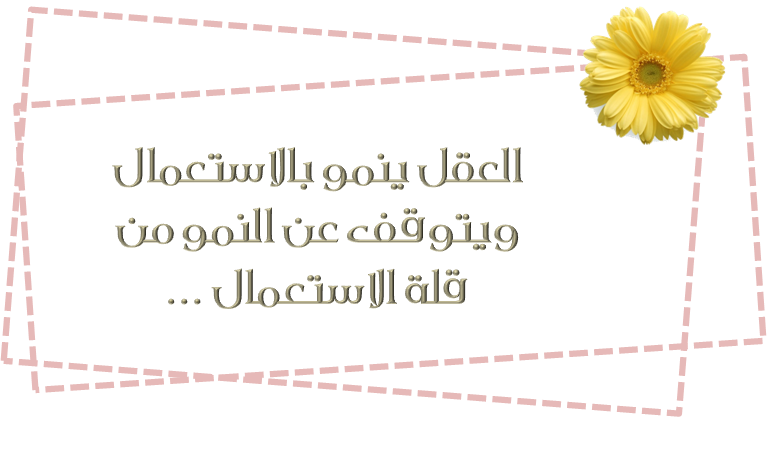 8
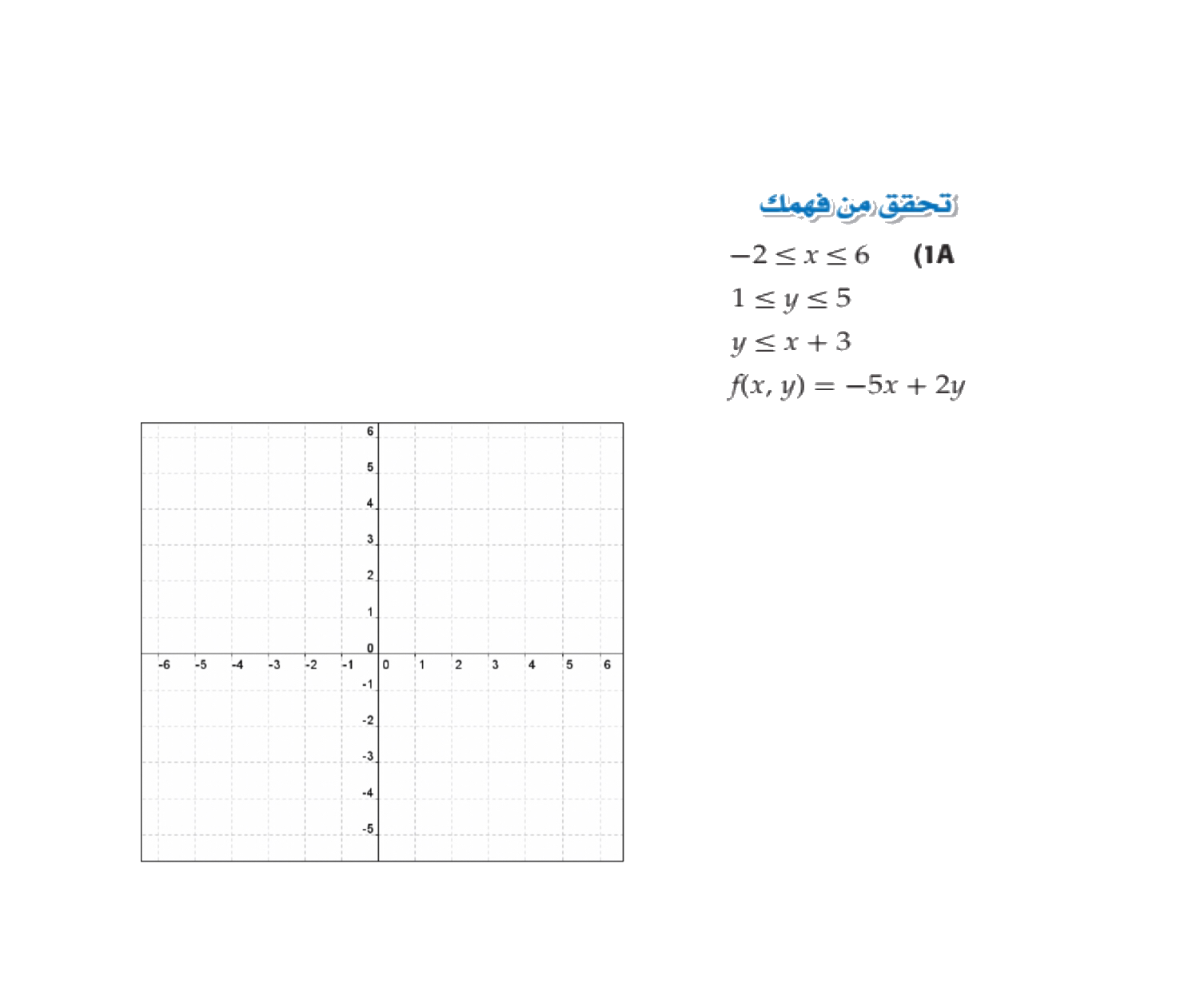 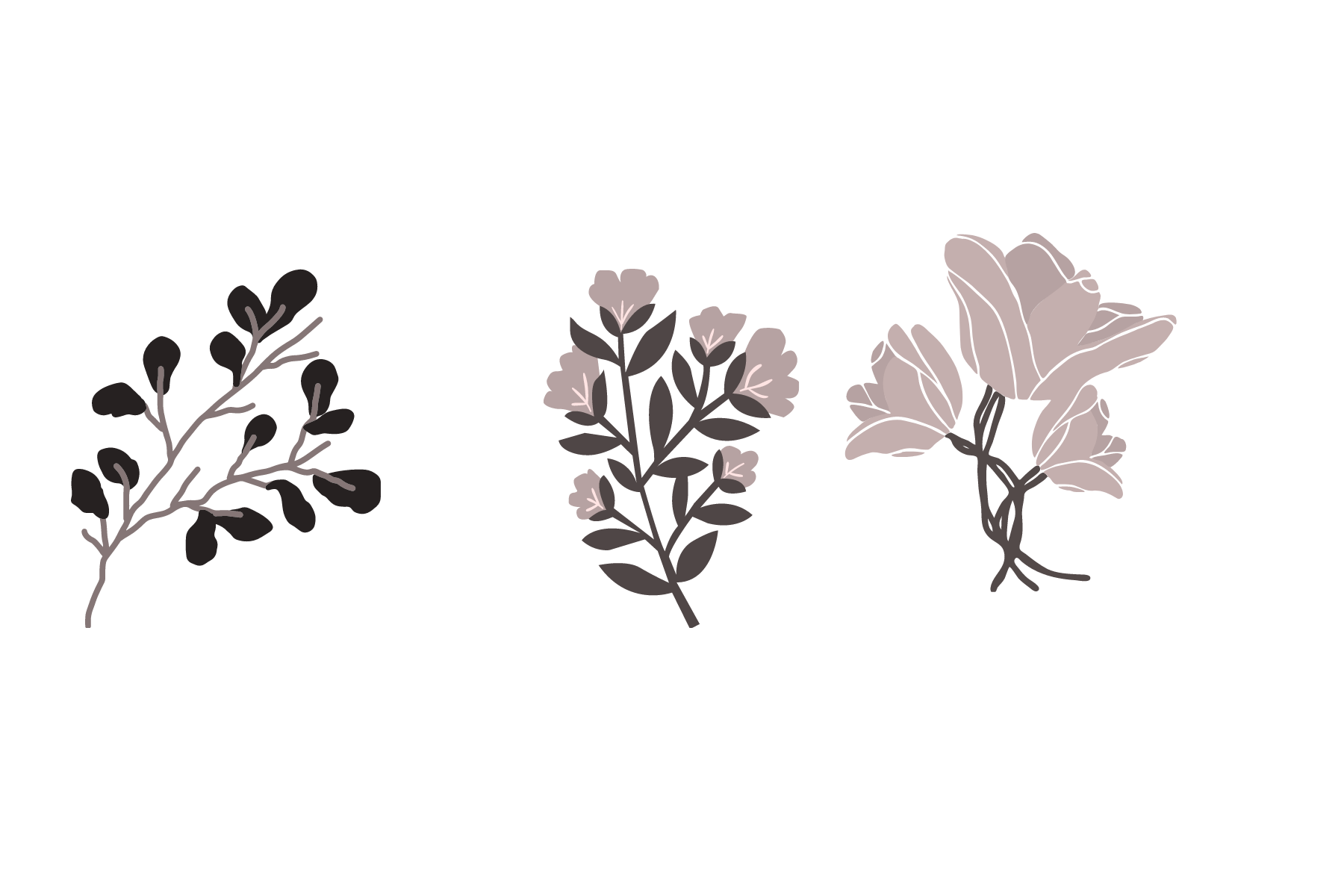 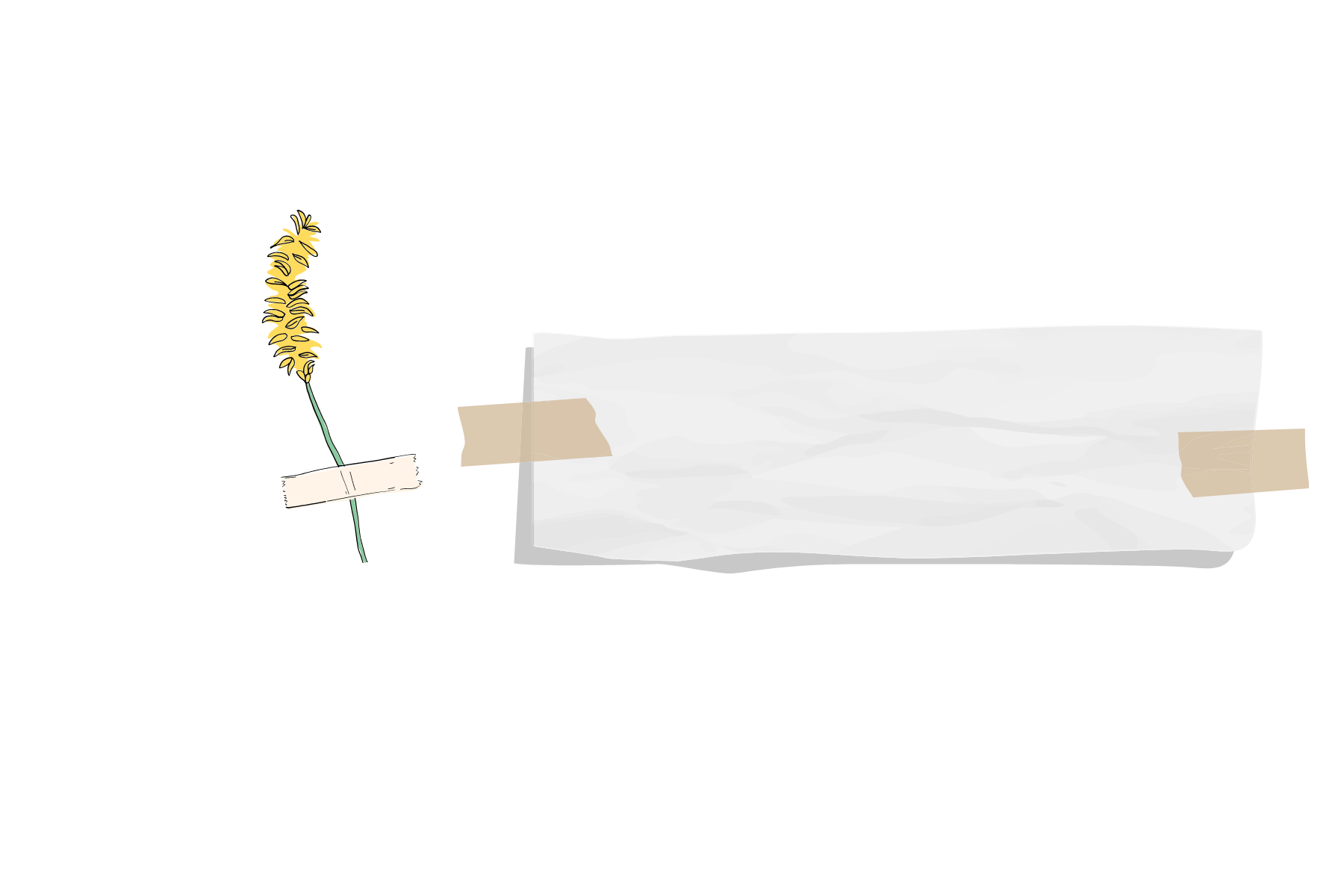 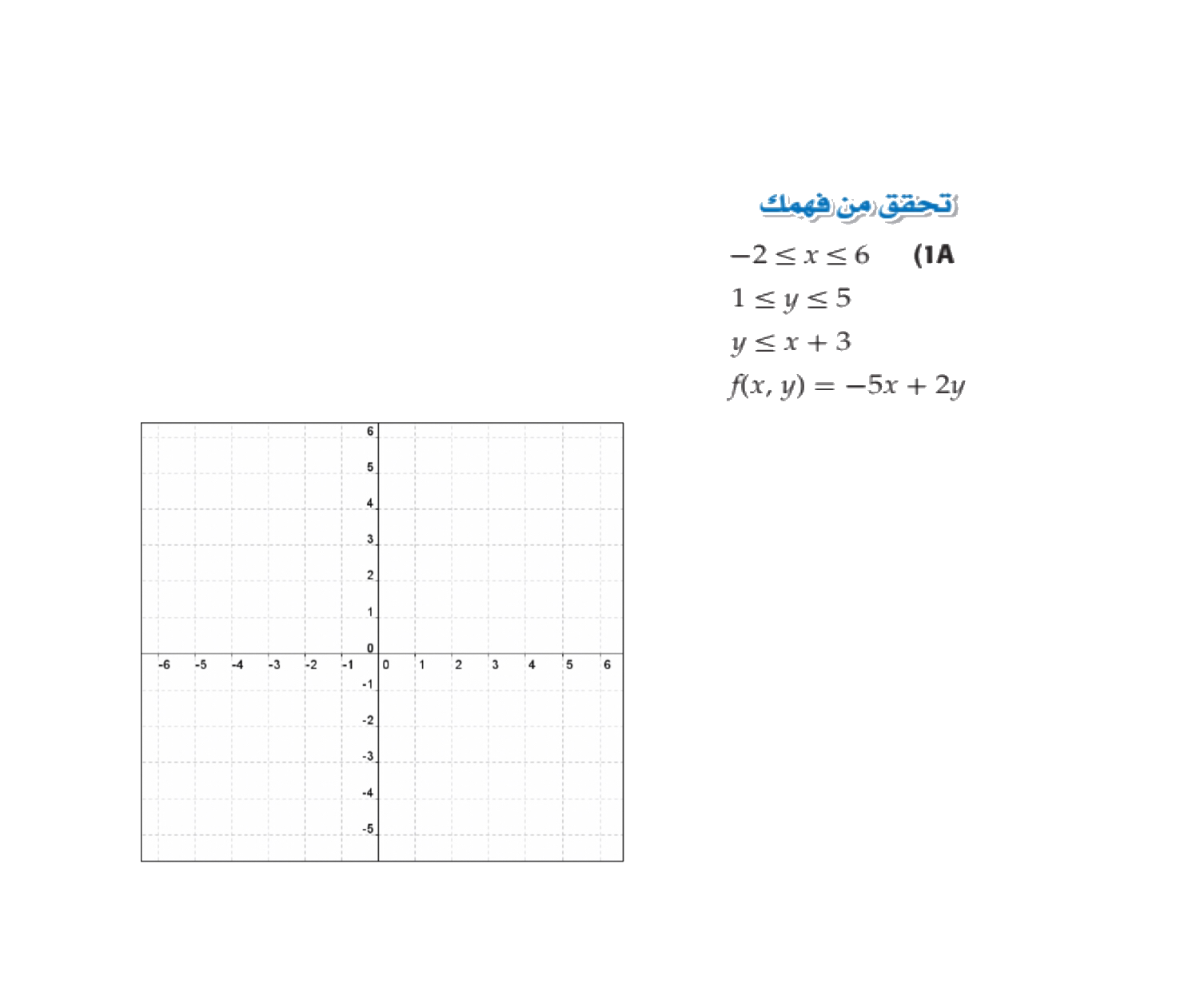 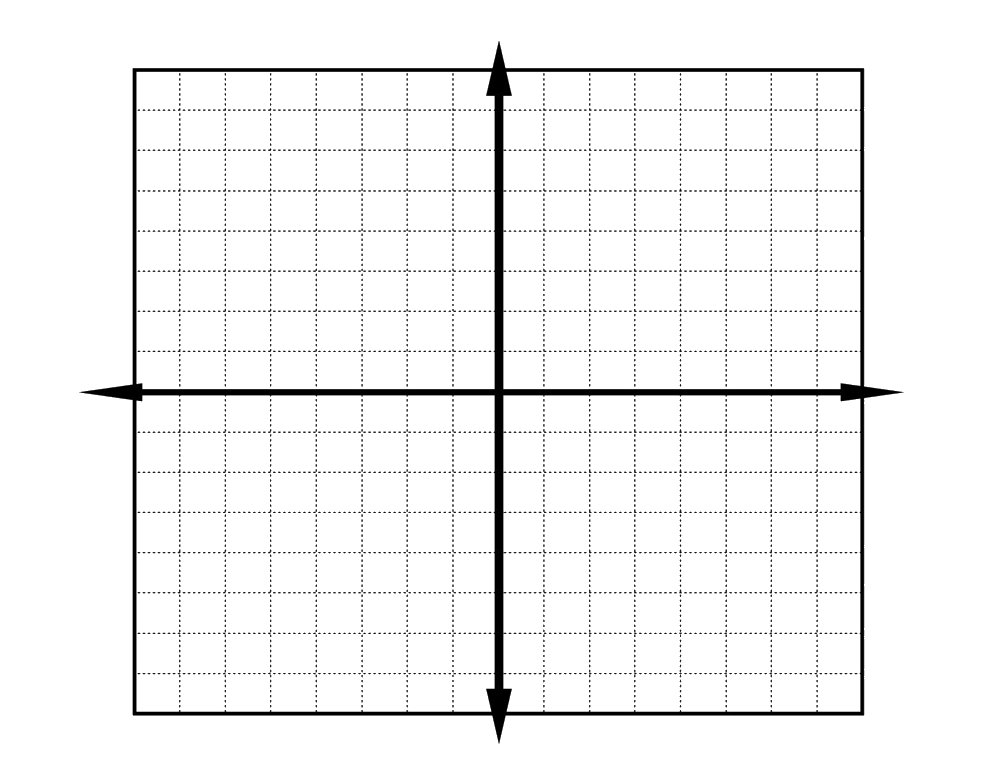 9
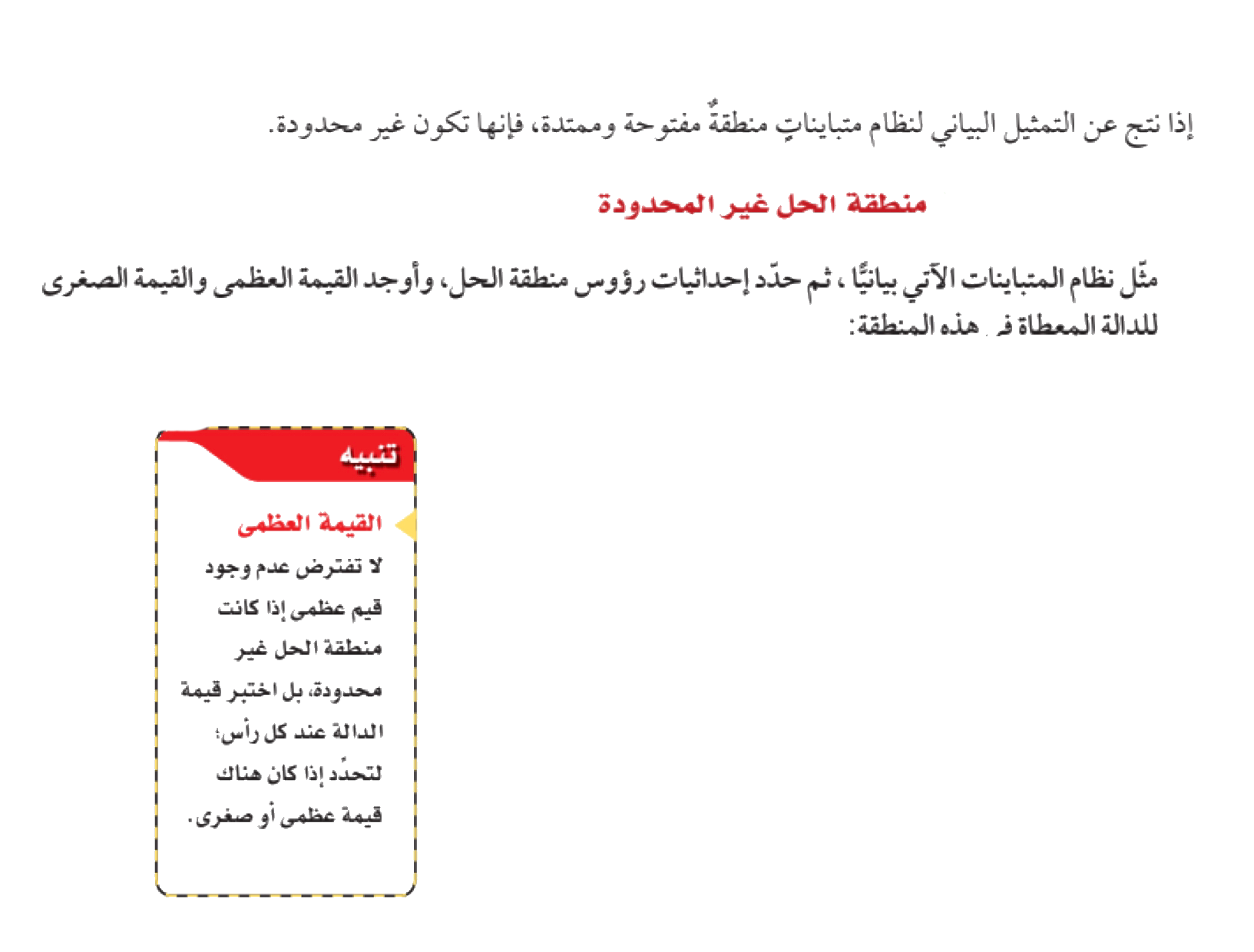 مثال
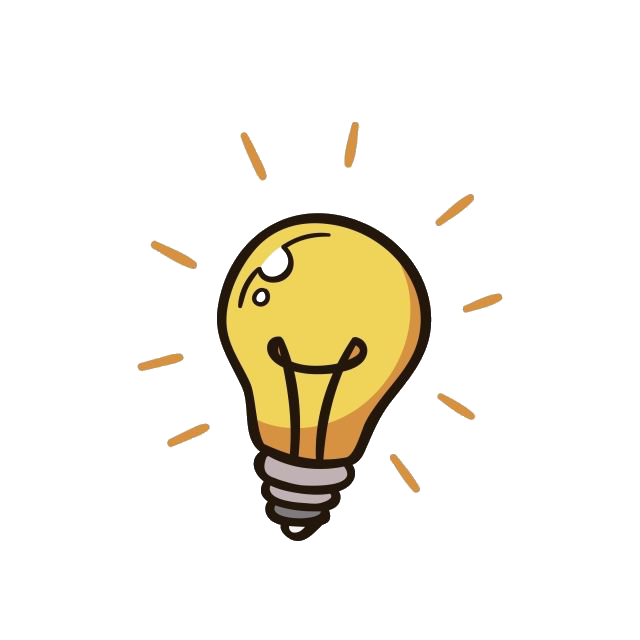 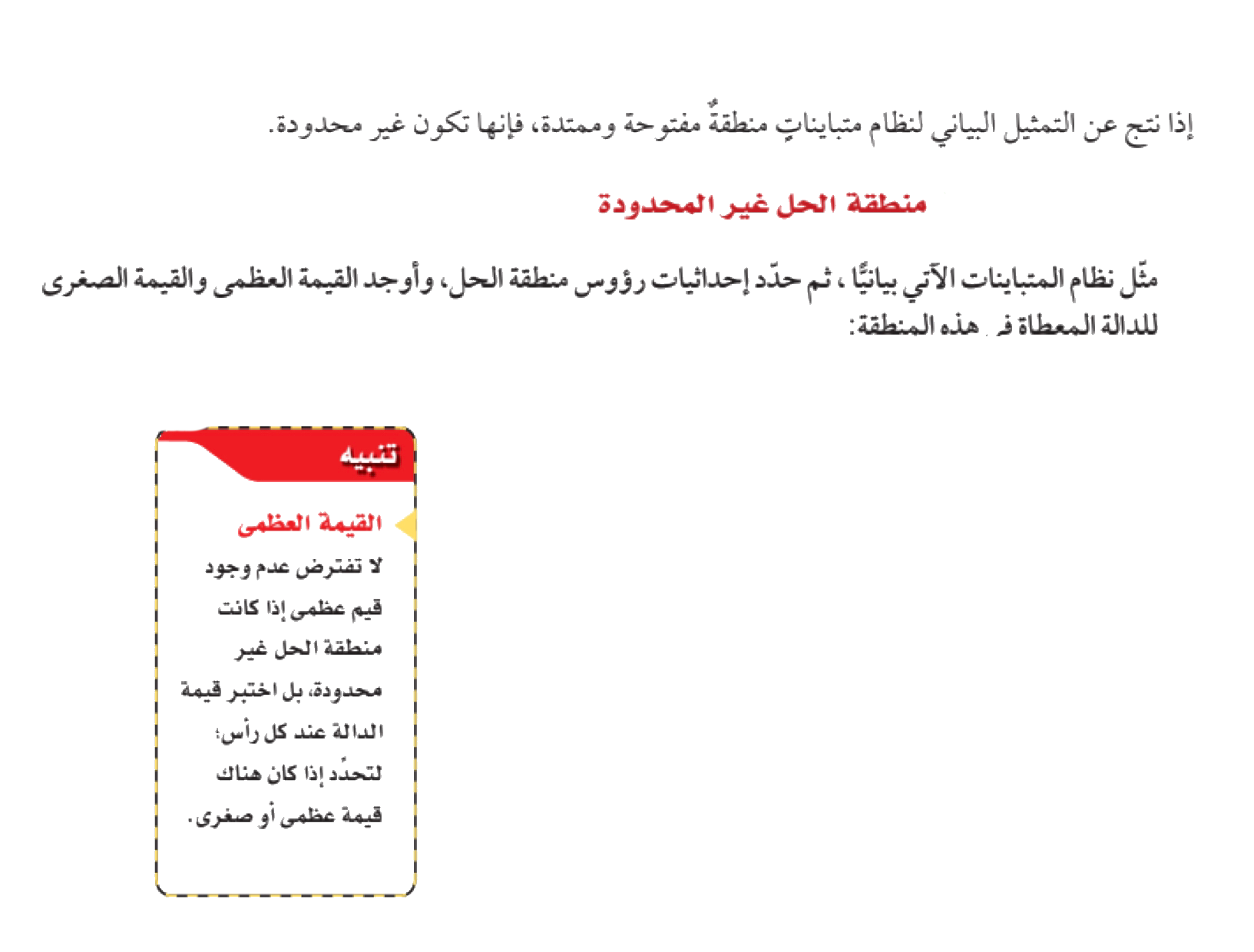 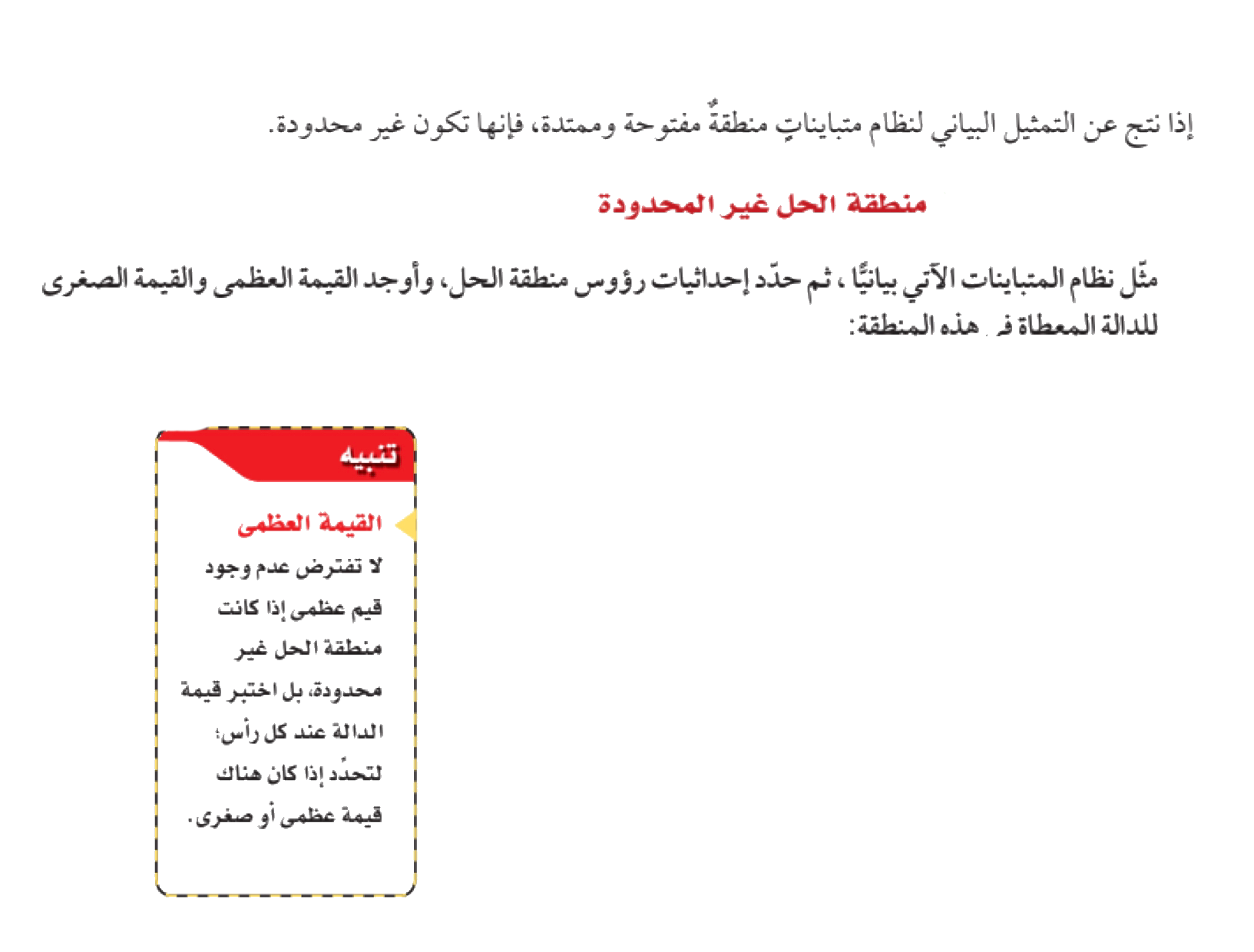 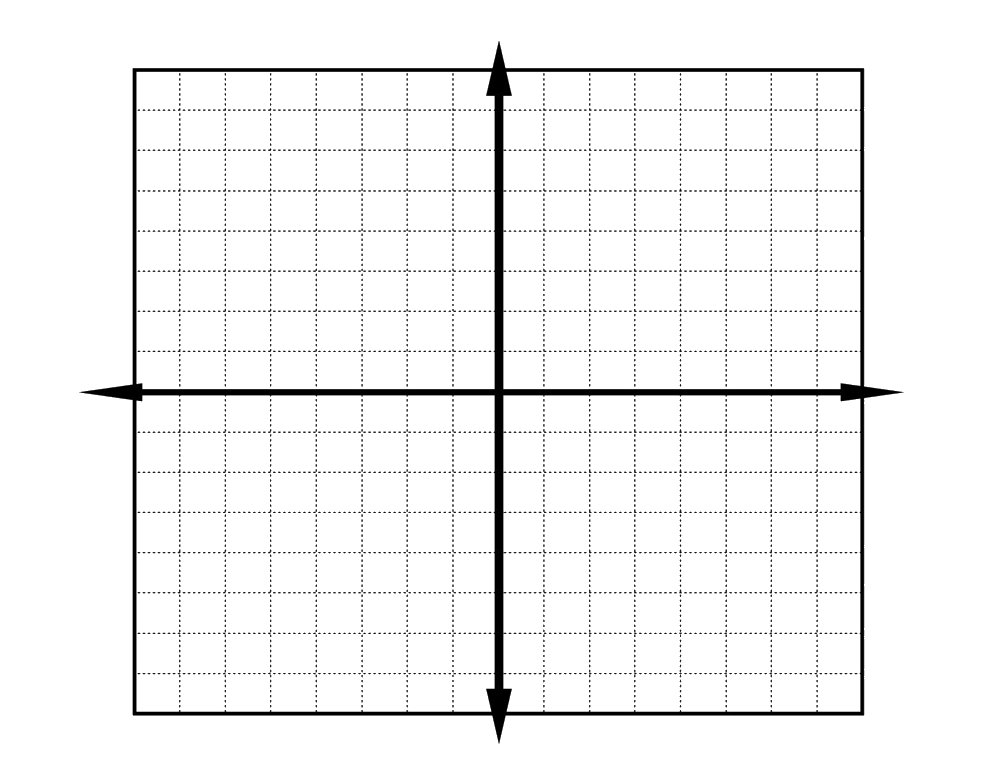 10
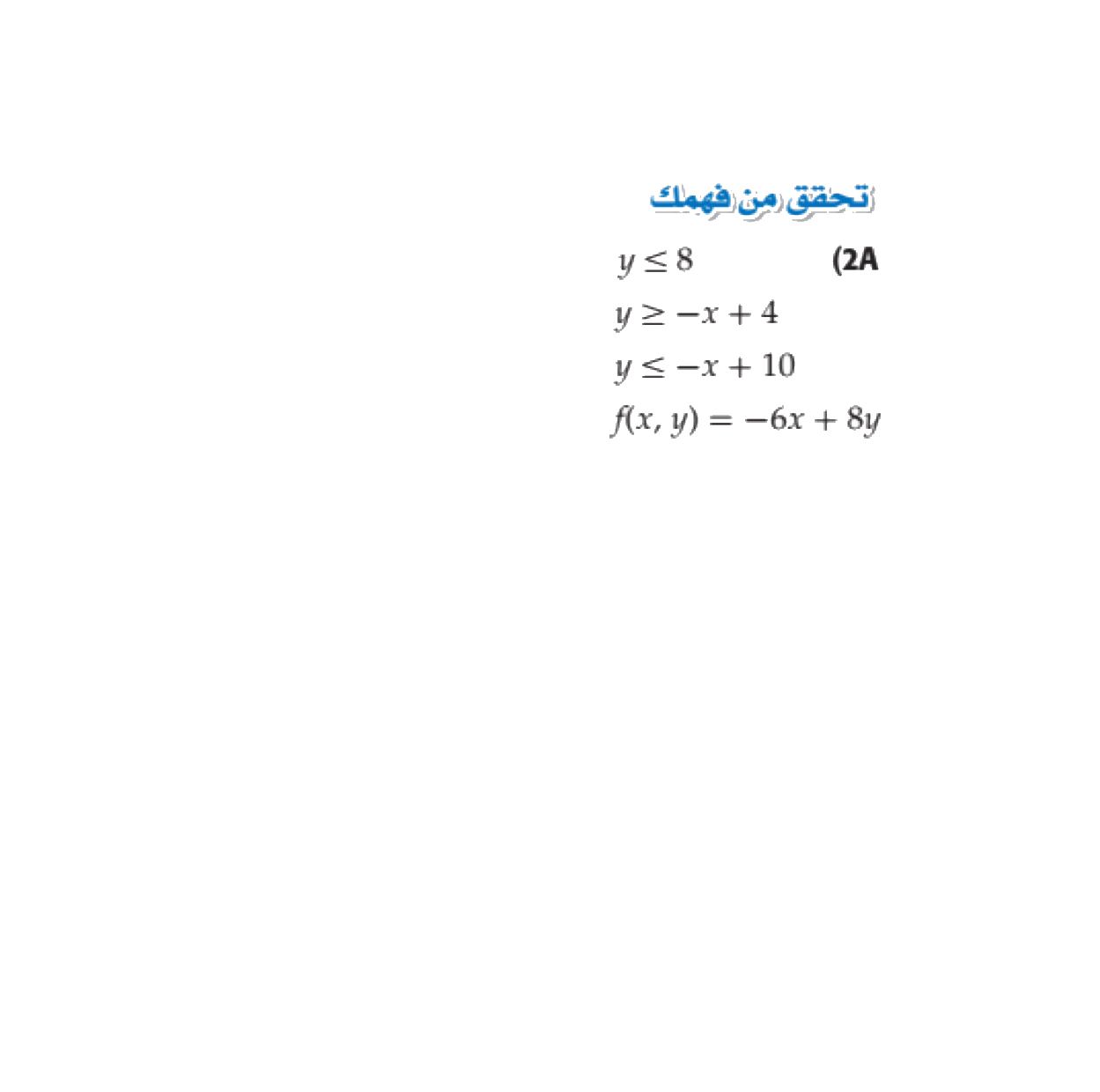 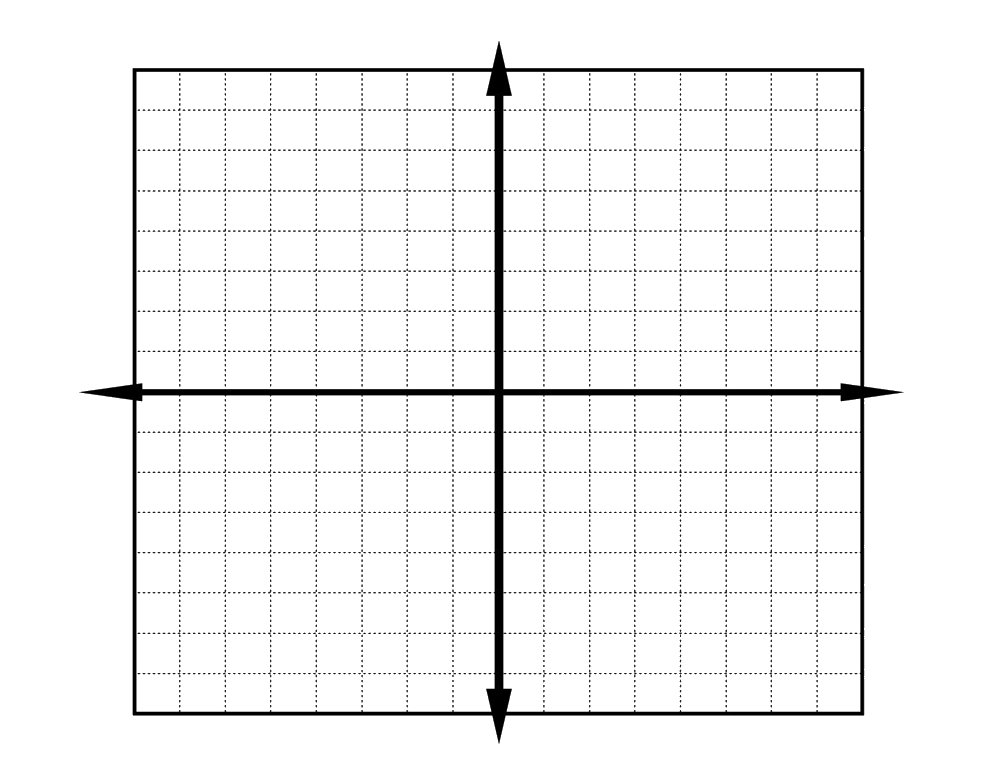 11
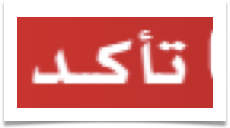 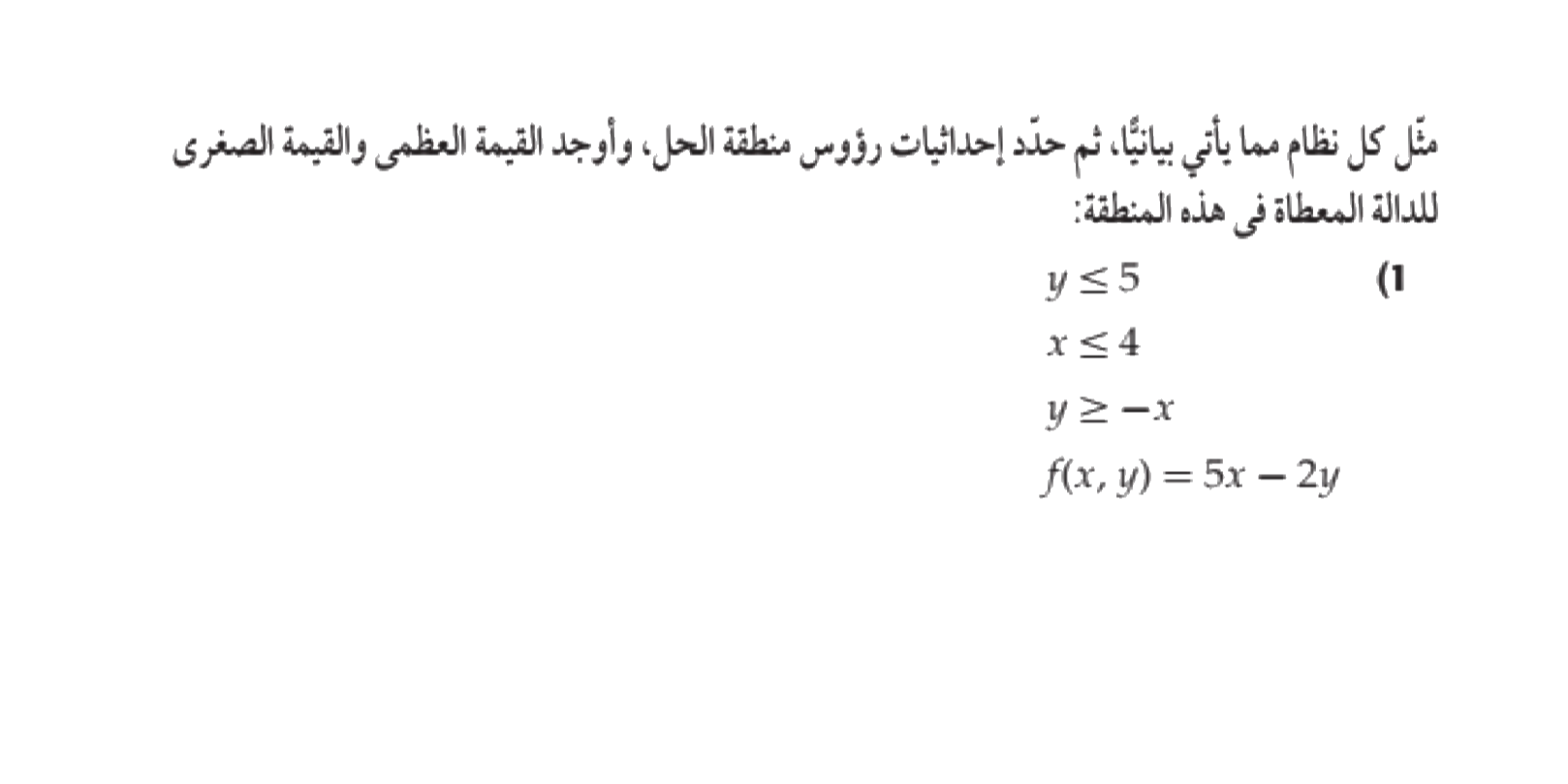 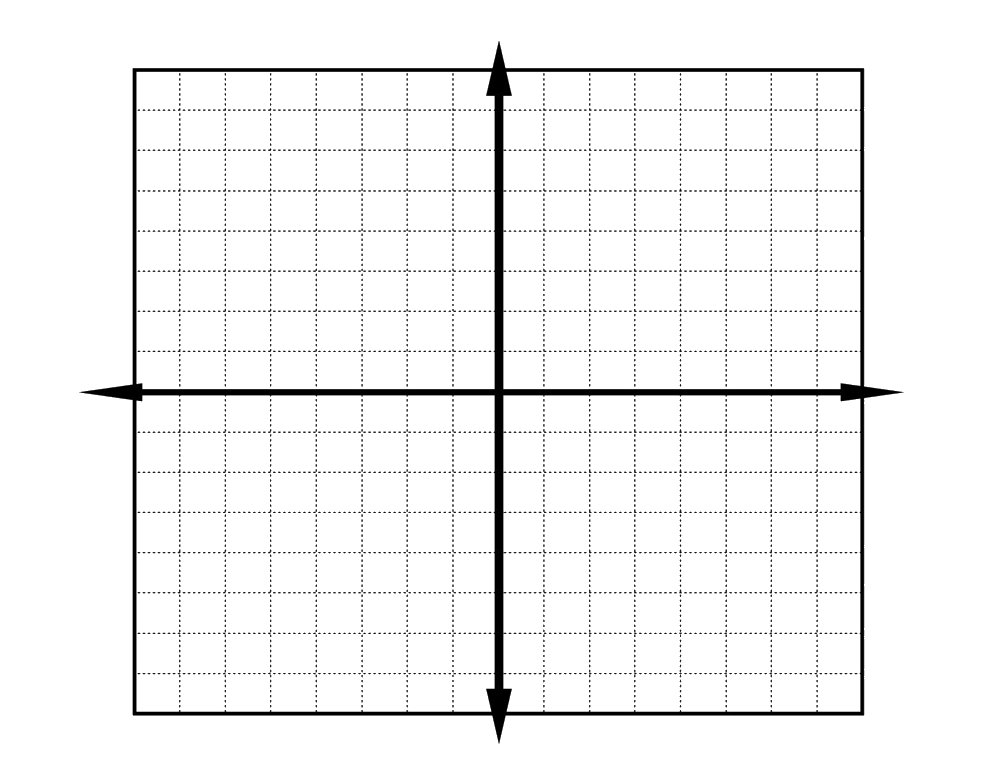 12
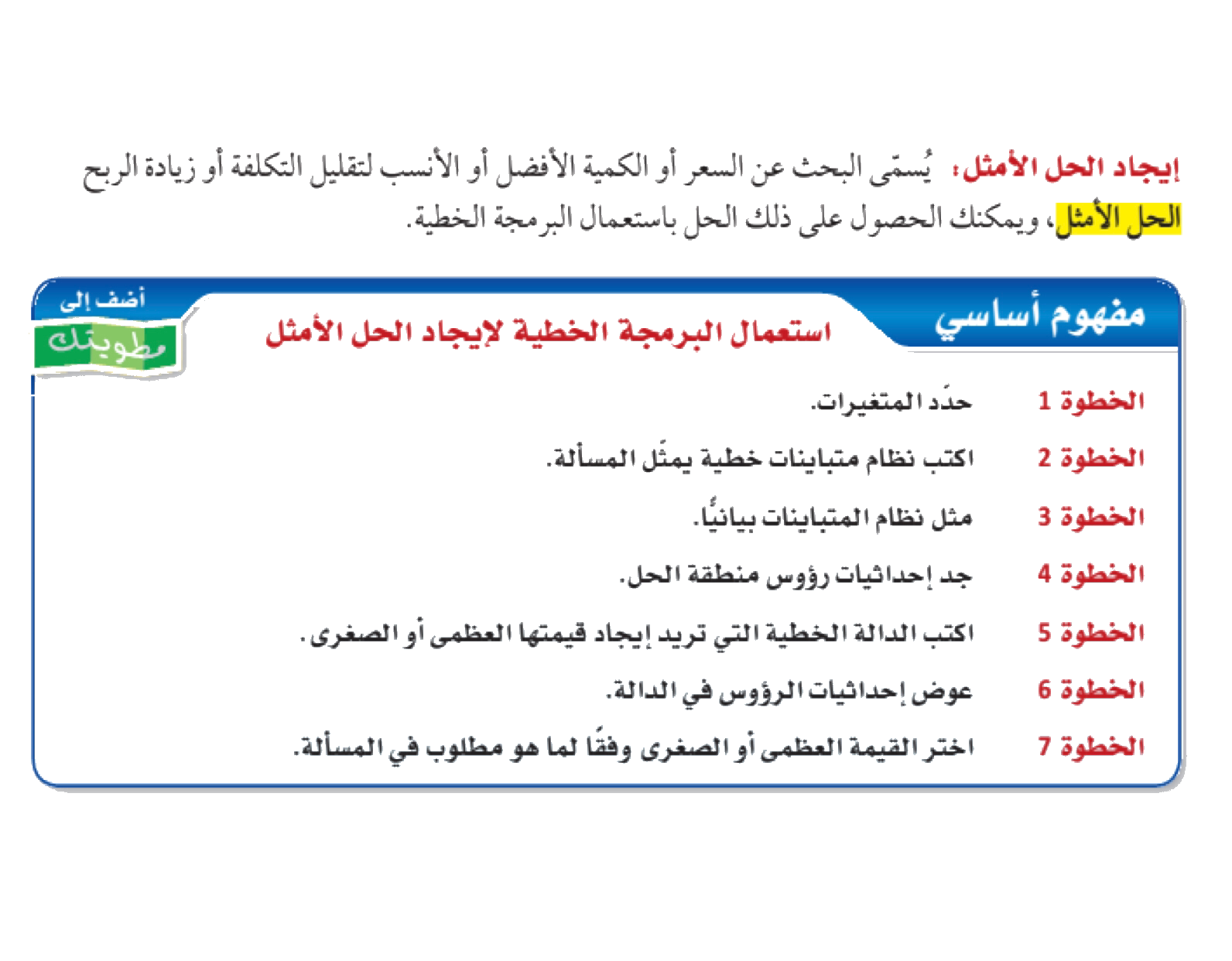 13
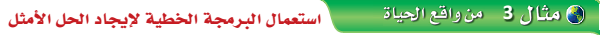 مثال
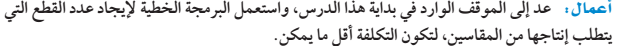 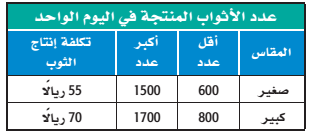 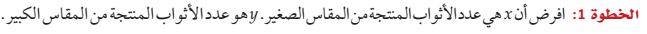 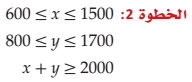 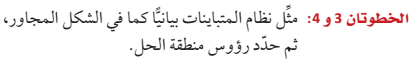 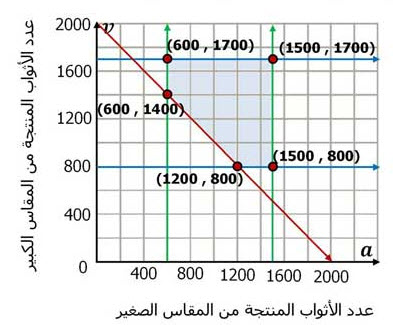 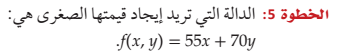 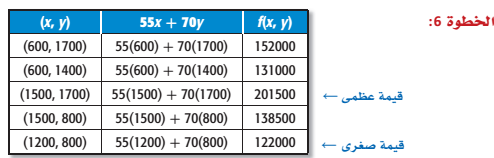 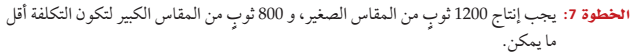 14
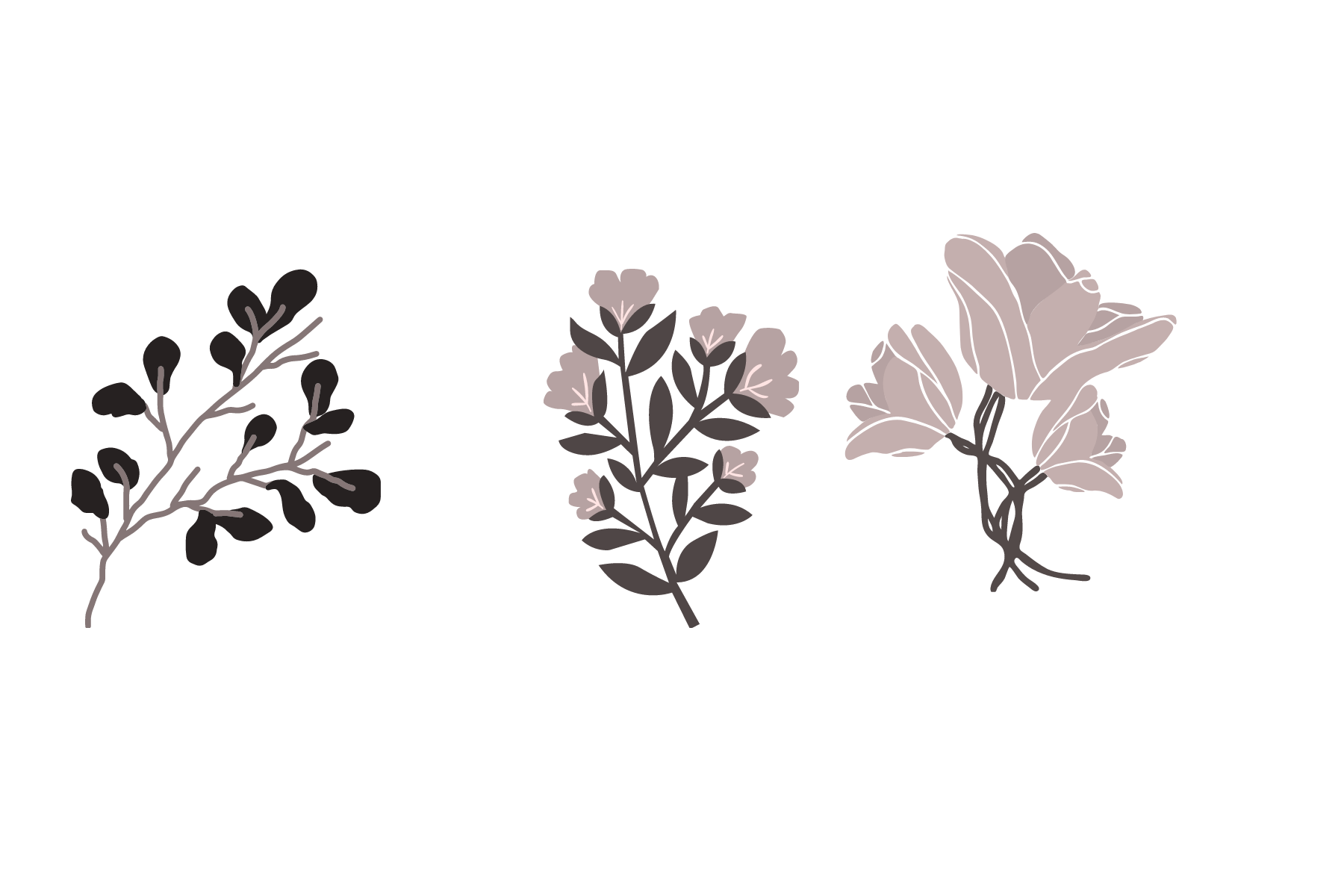 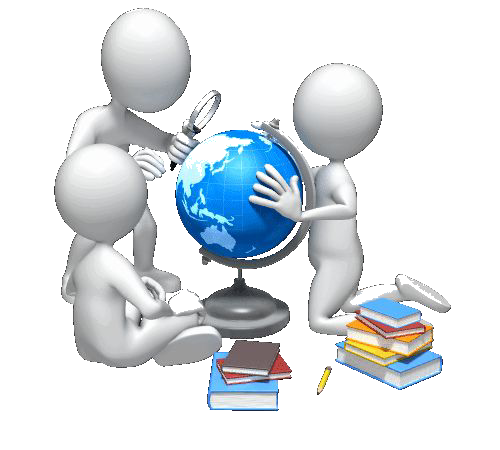 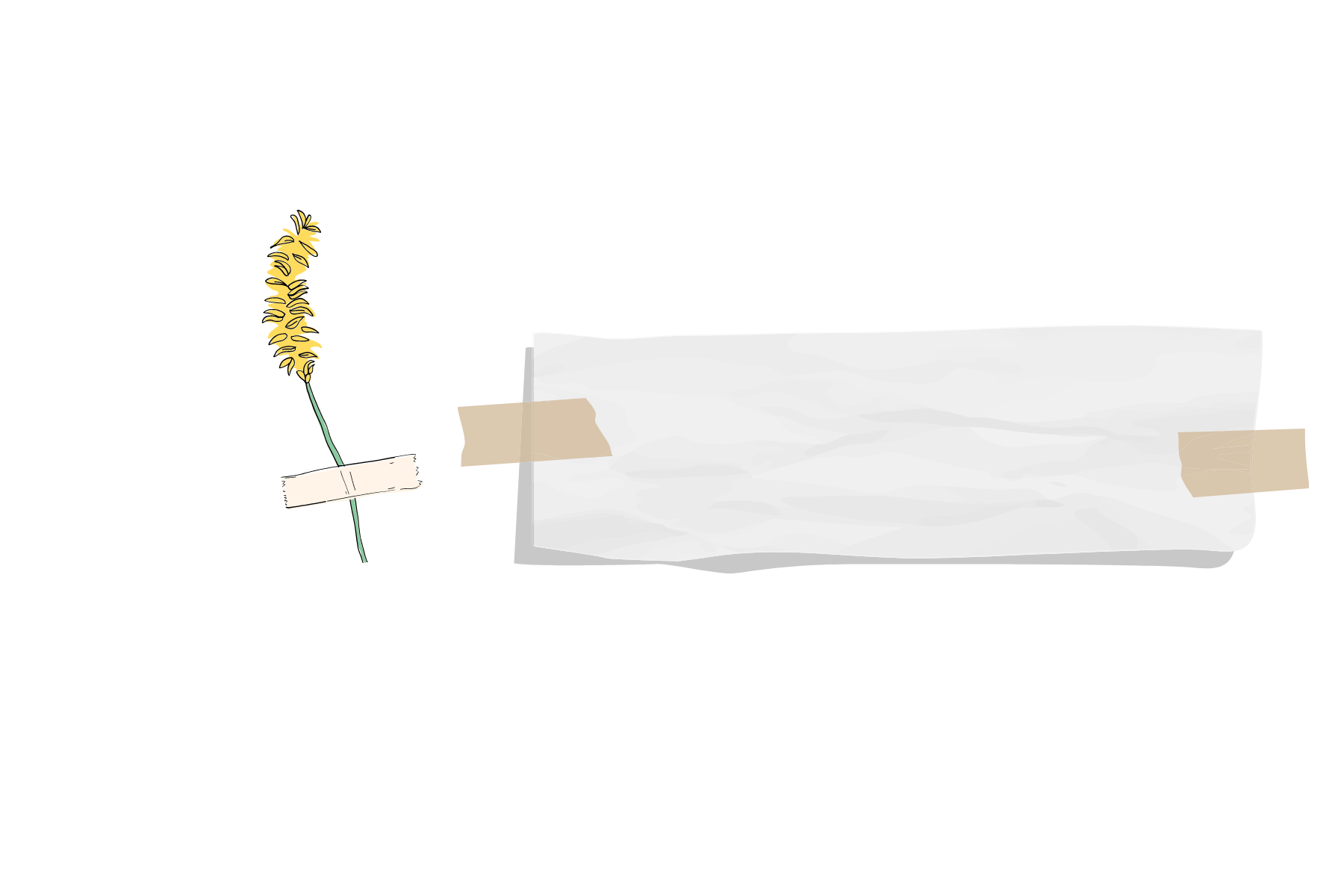 تحقق من فهمك
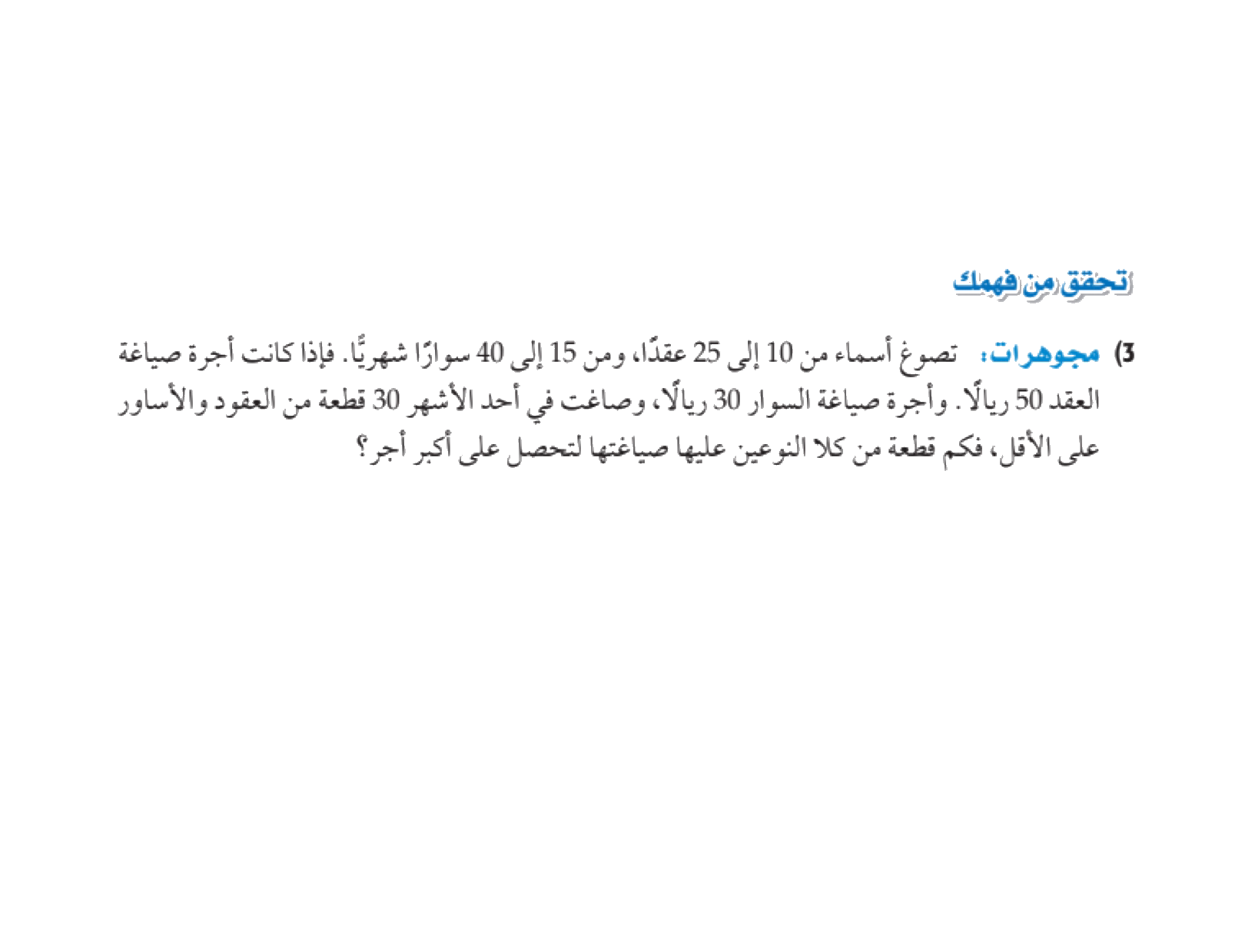 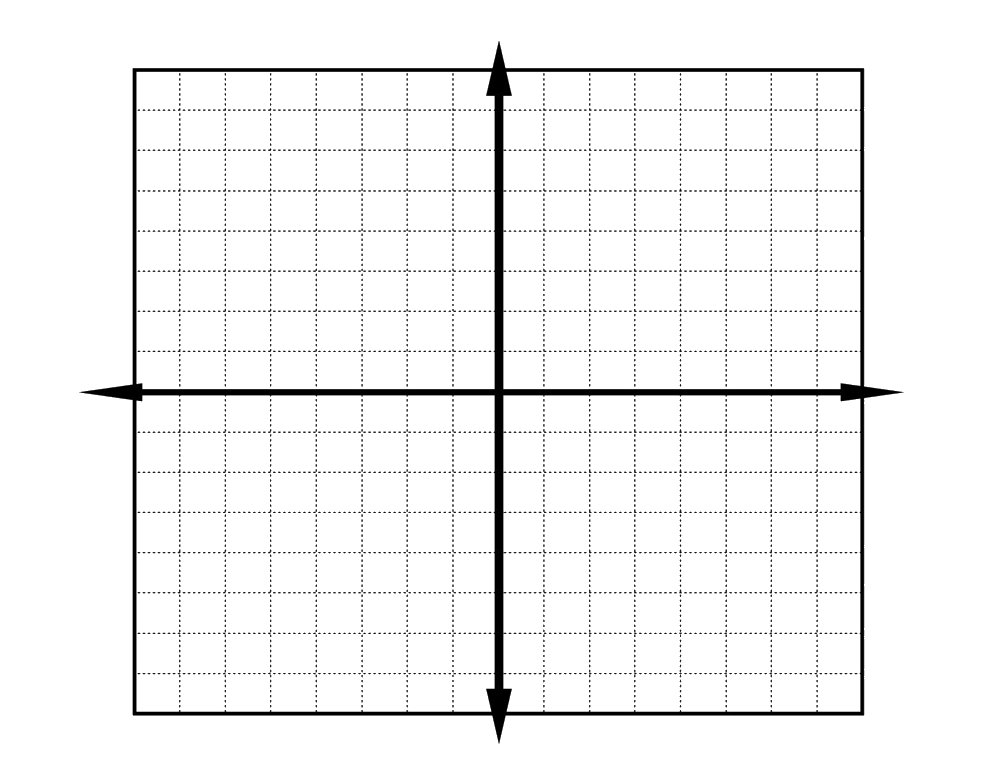 15
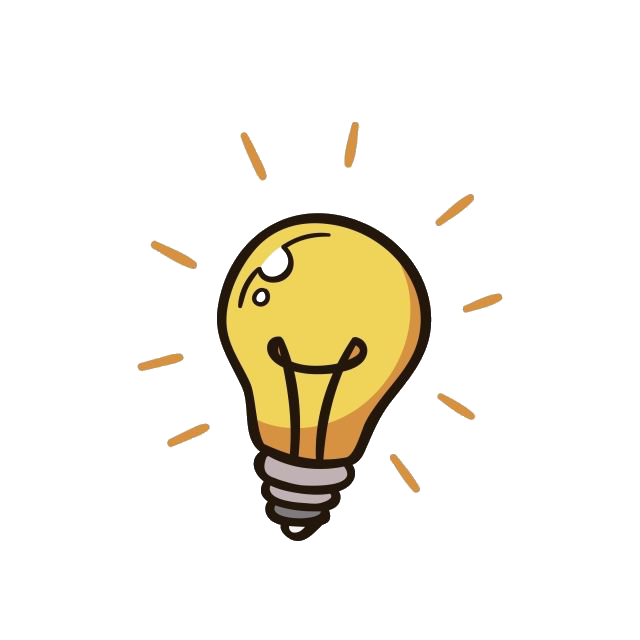 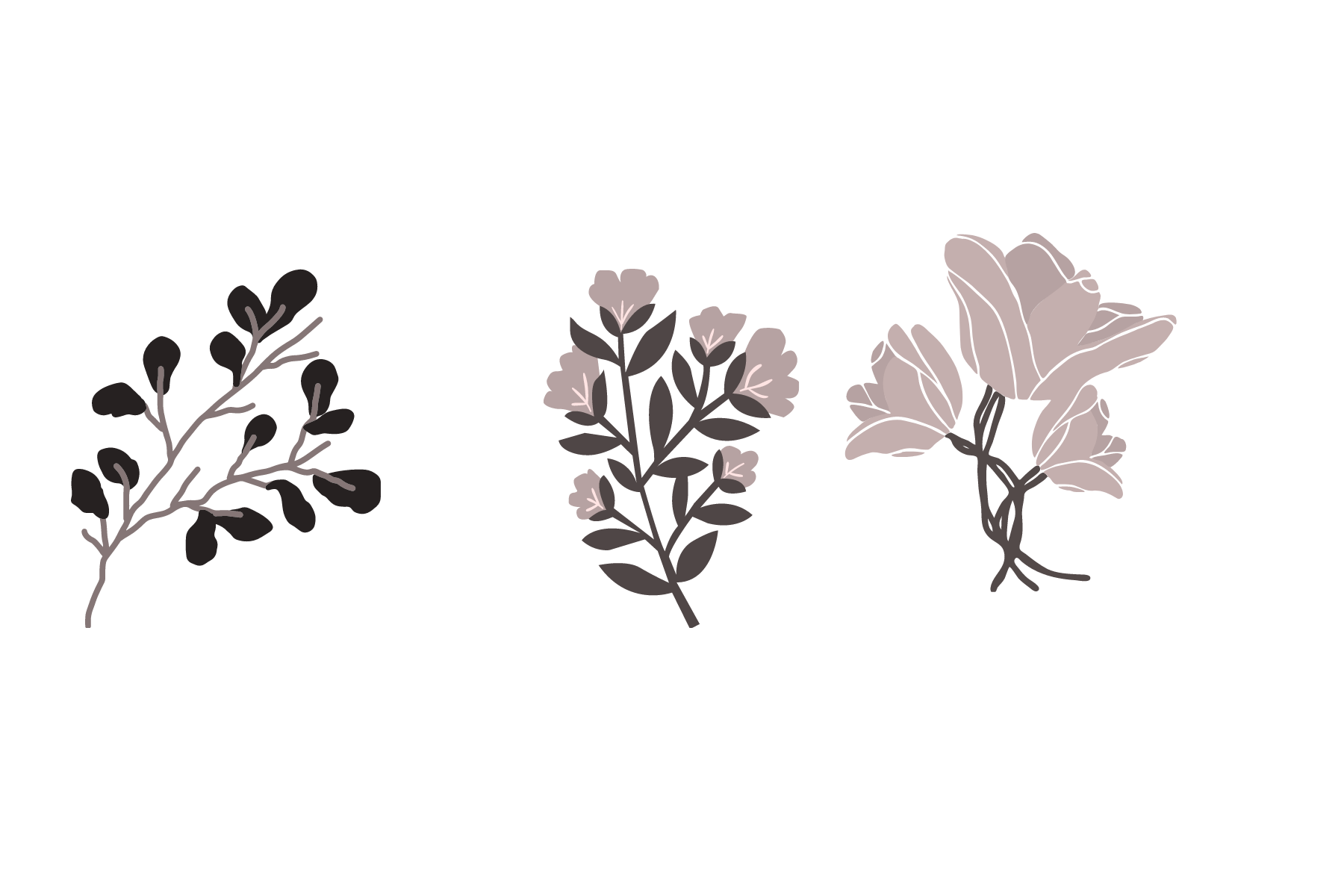 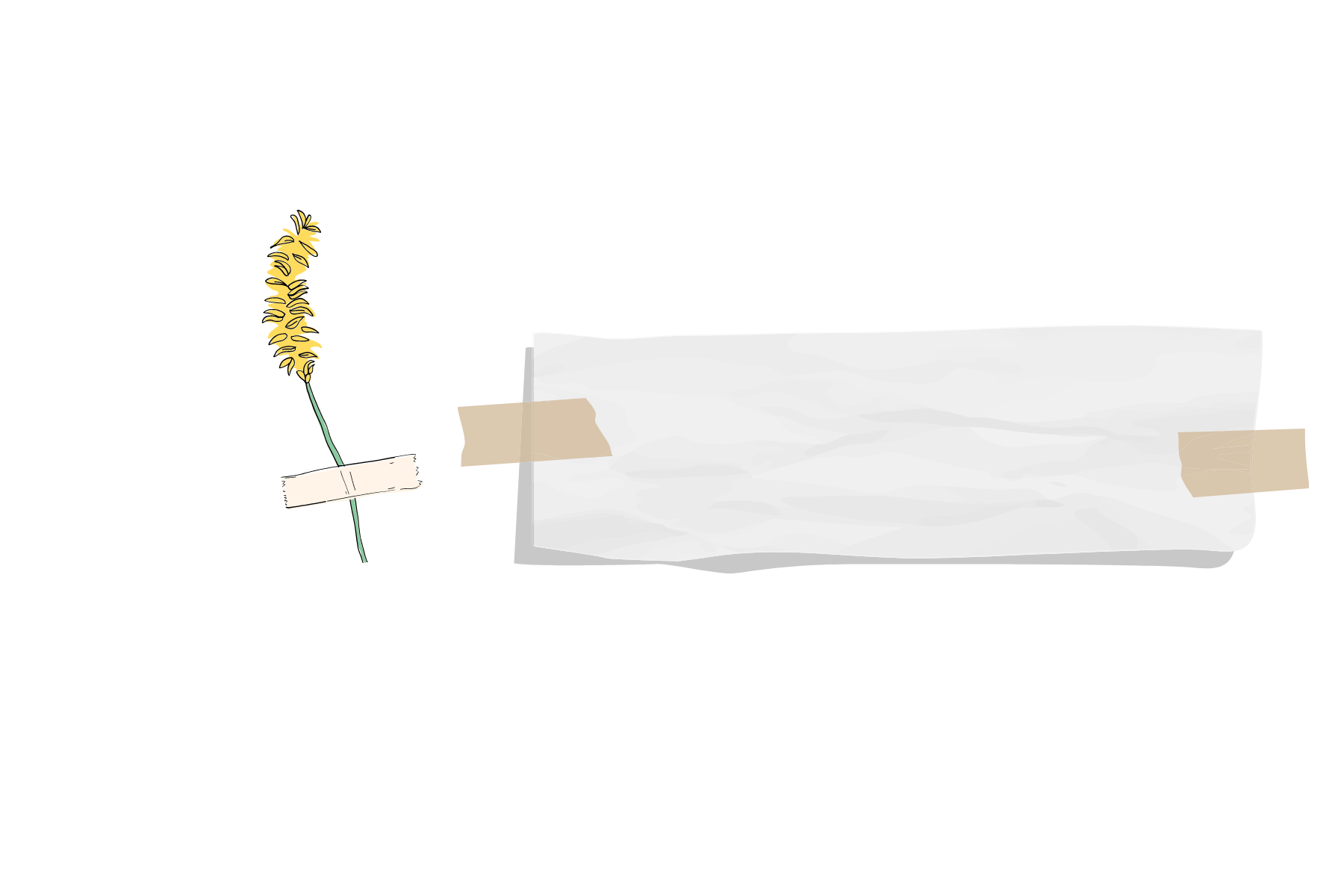 مهارات التفكير العليا
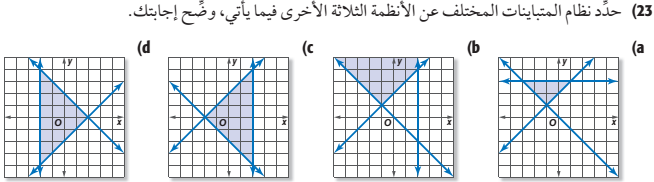 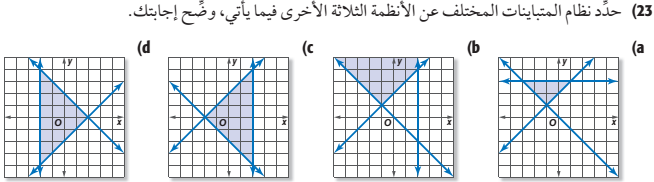 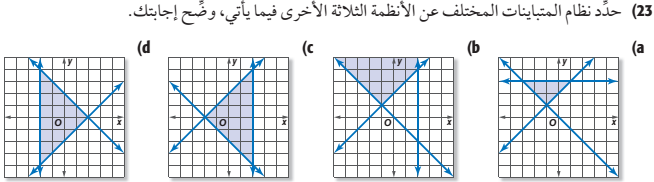 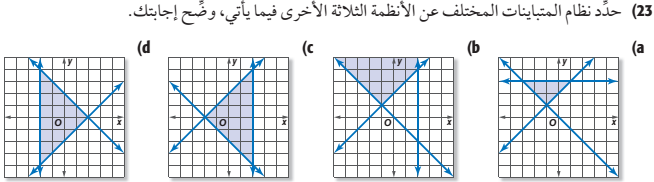 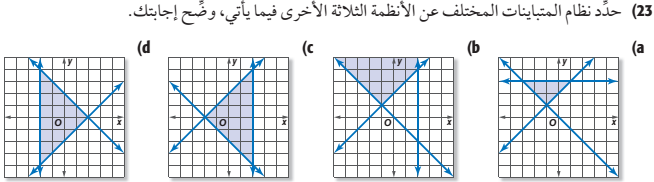 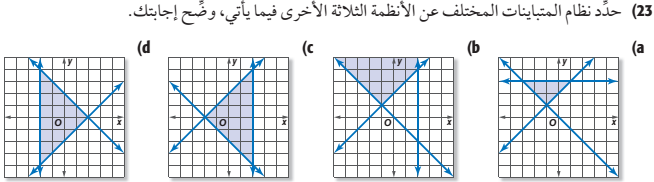 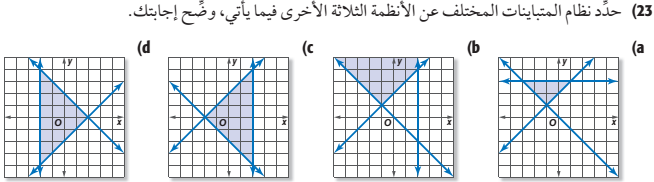 16
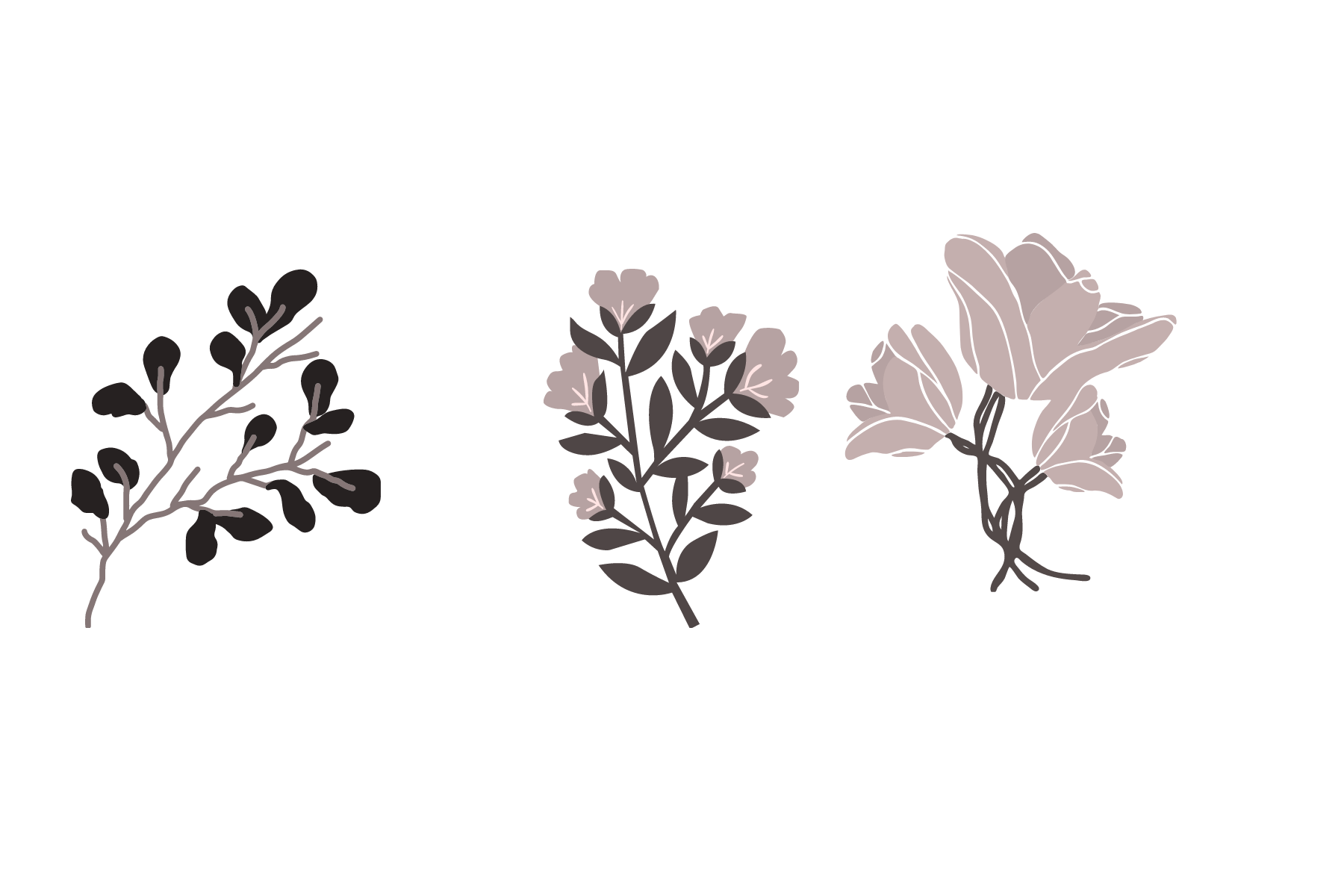 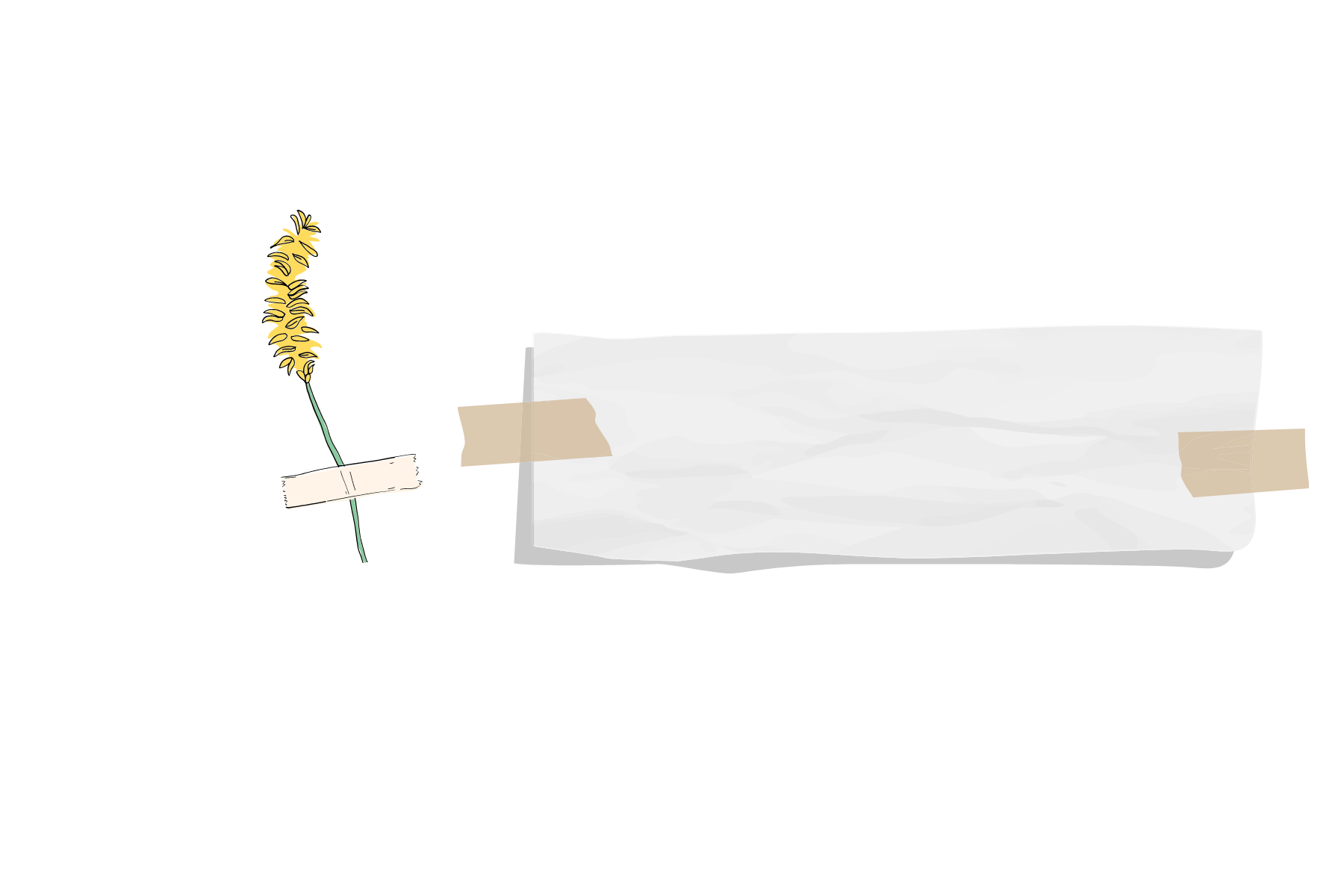 تحصيلي
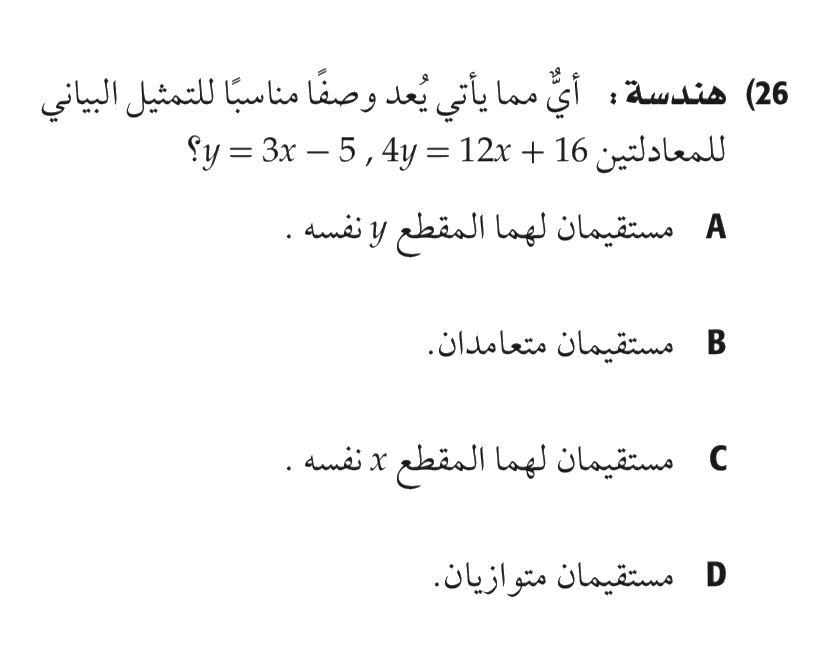 17